Stolper-, Rutsch- und Sturz-Gefahren
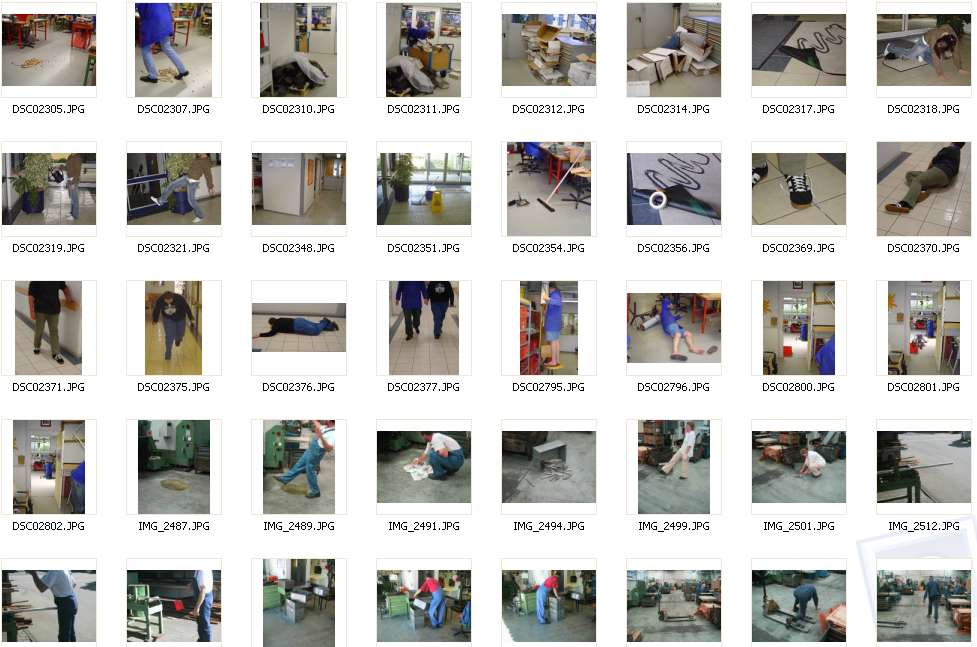 Wasser läuft beim Blumen-Gießen aus
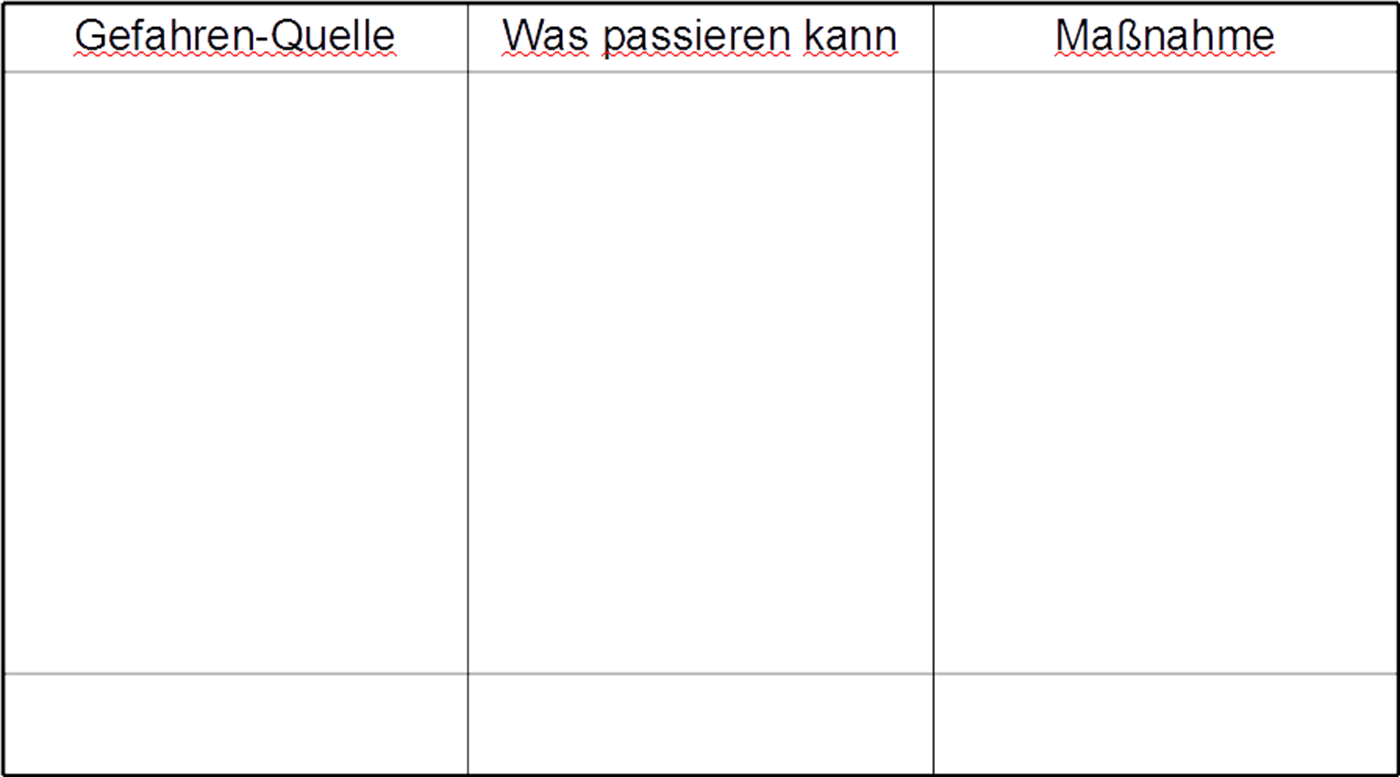 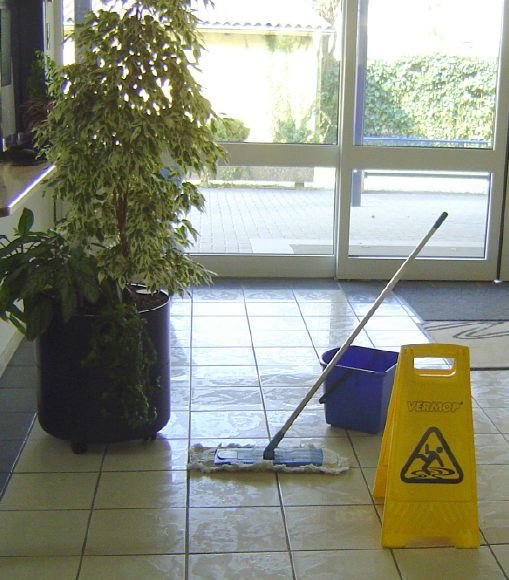 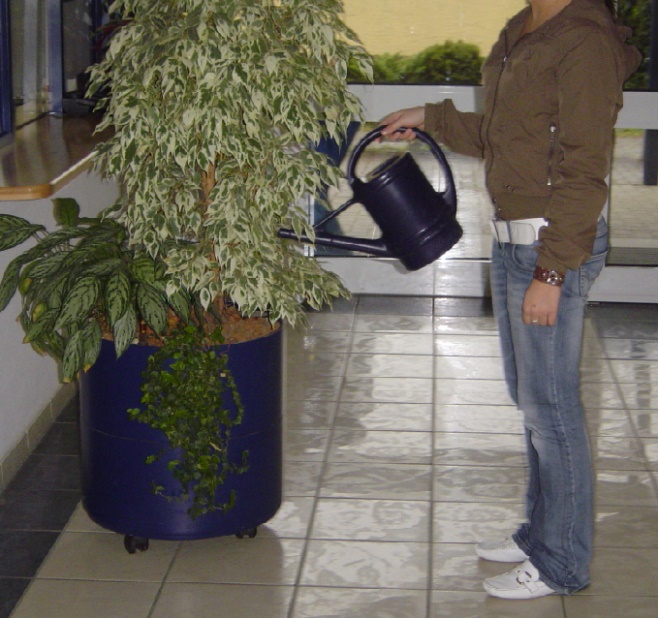 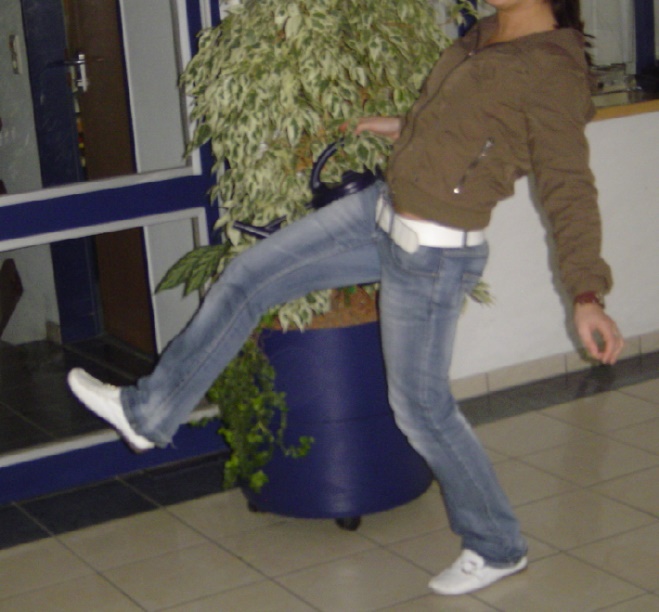 Teppich-Kante ist umgeschlagen
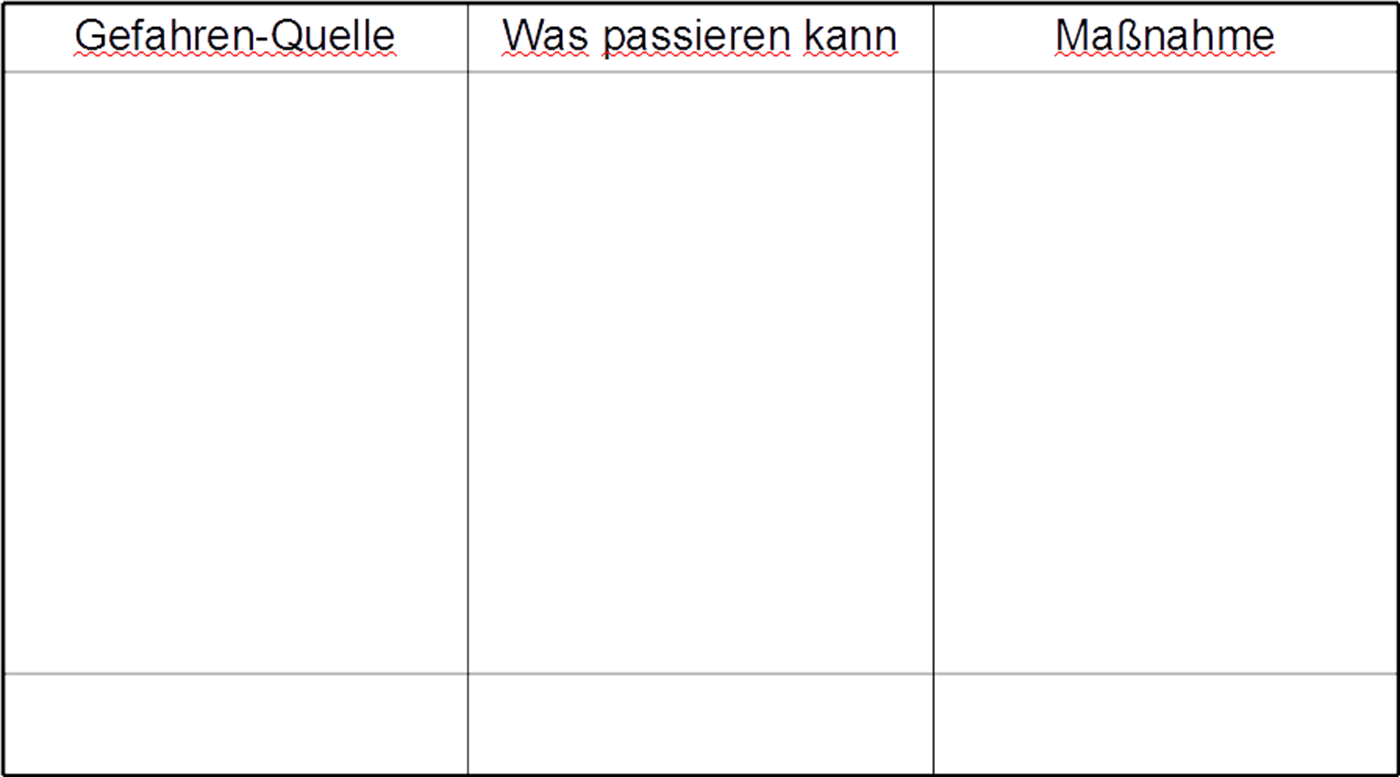 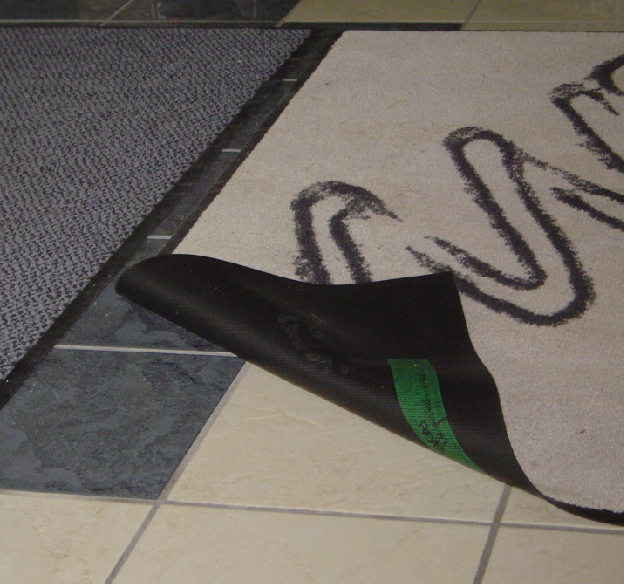 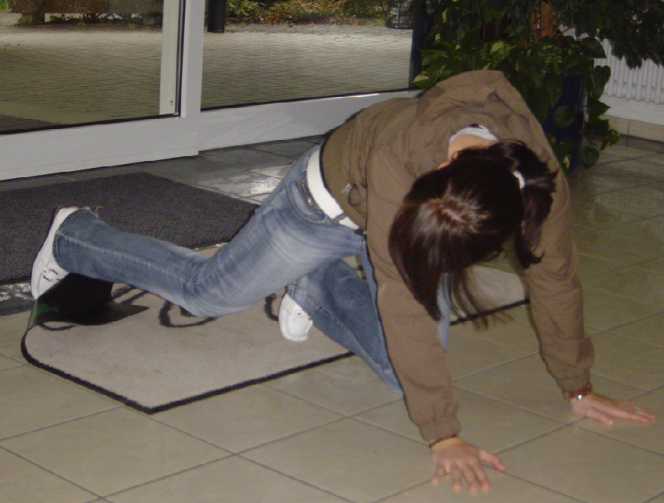 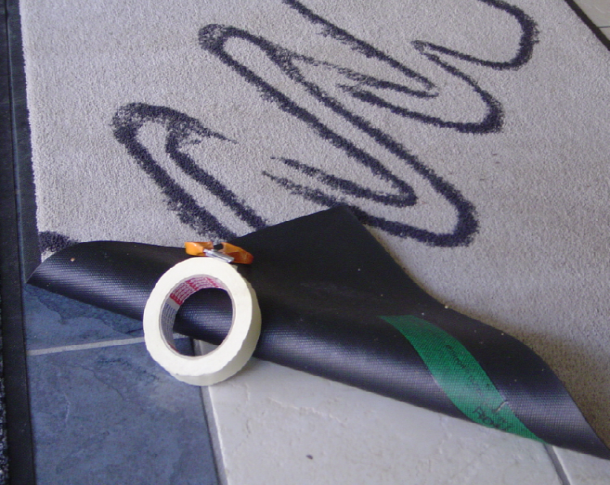 Essens-Tablett ist herunter gefallen
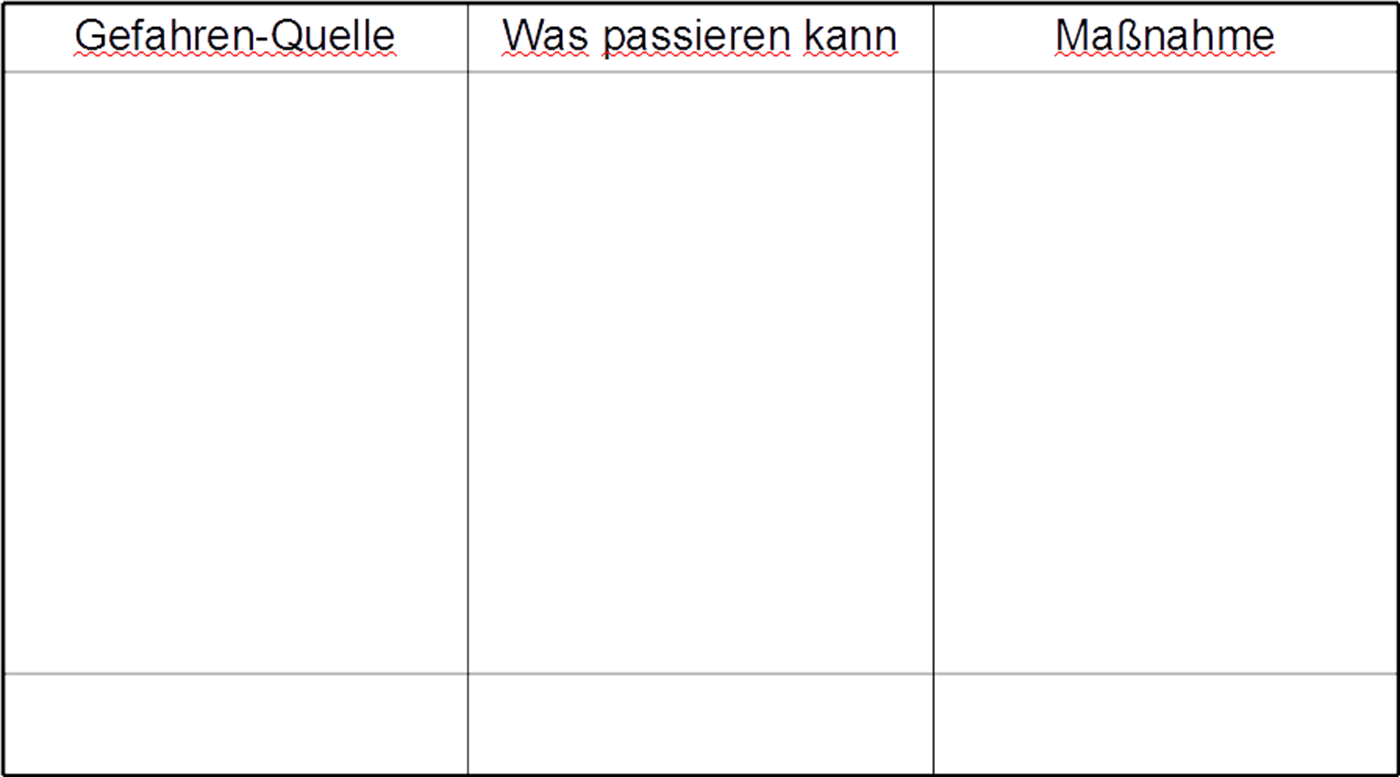 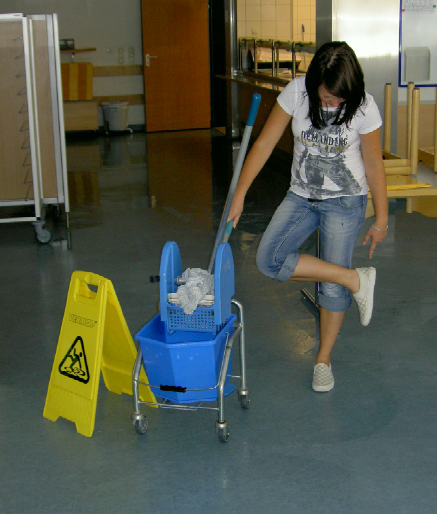 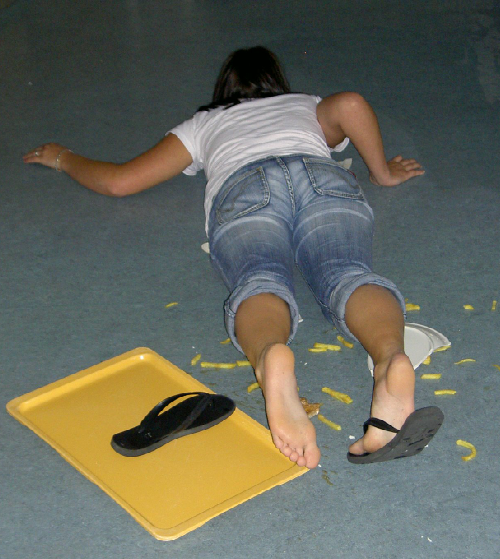 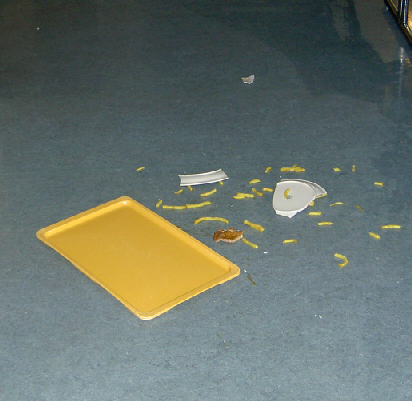 Kiste steht im Tür-Durchgang
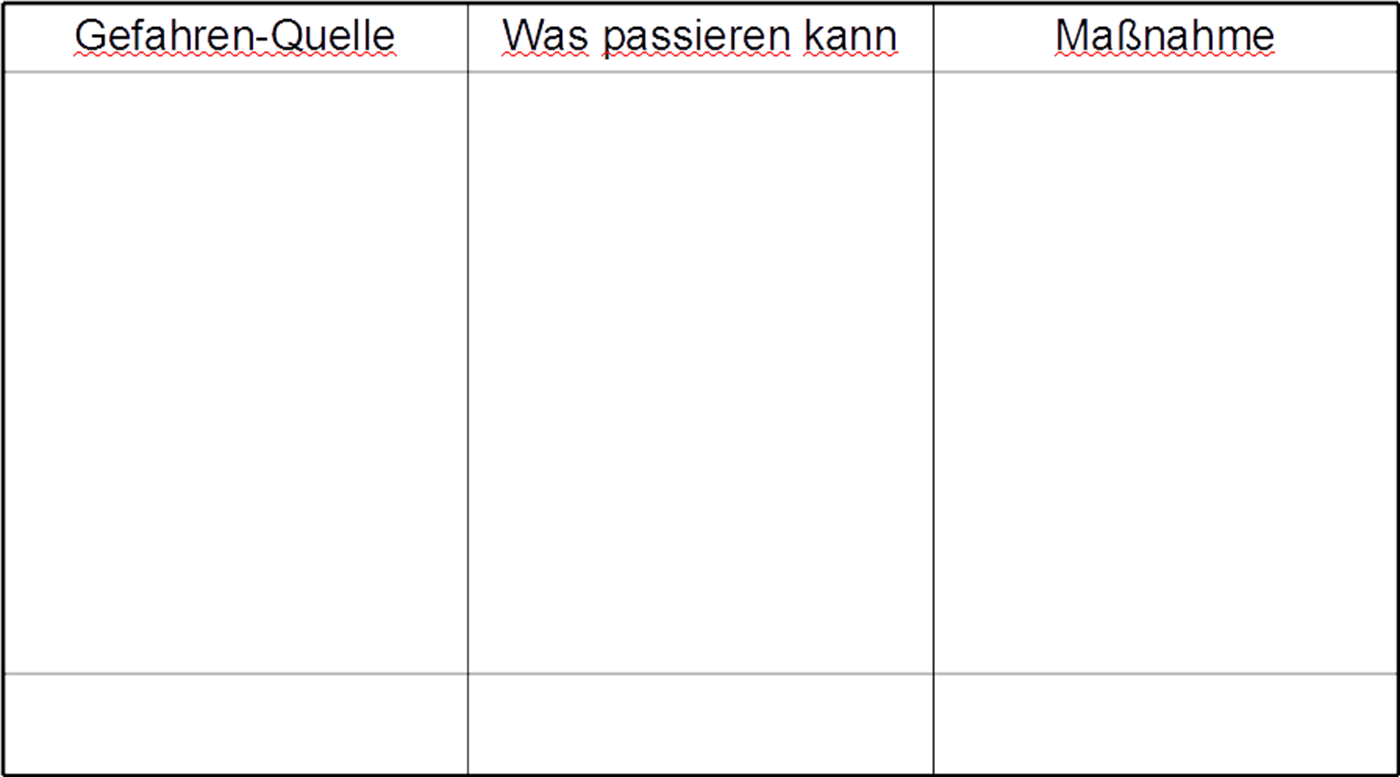 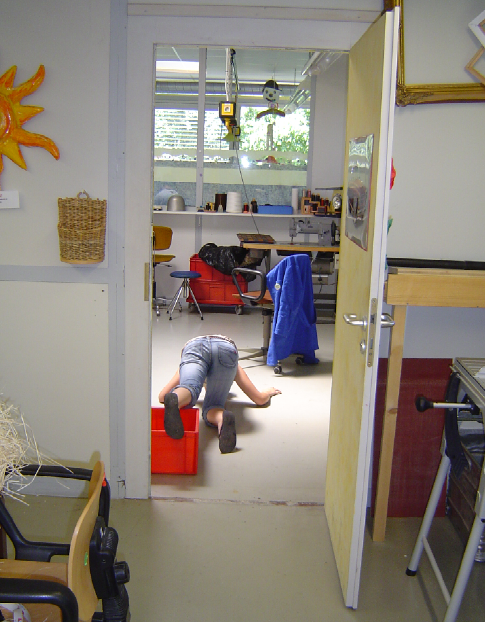 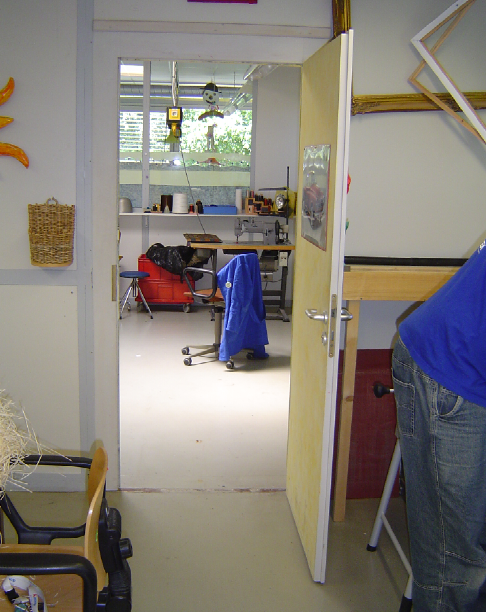 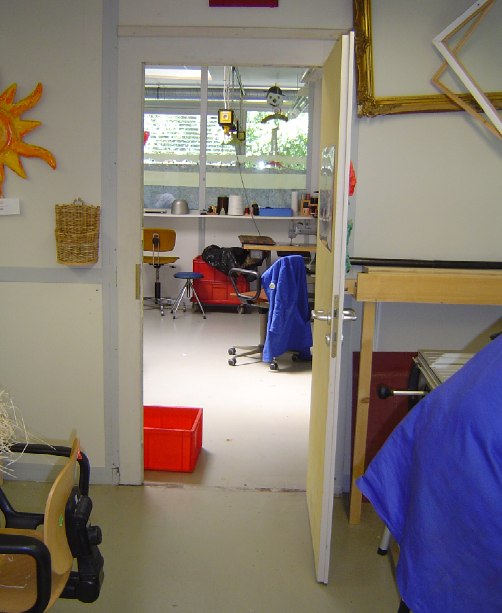 Holz-Perlen liegen auf dem Boden
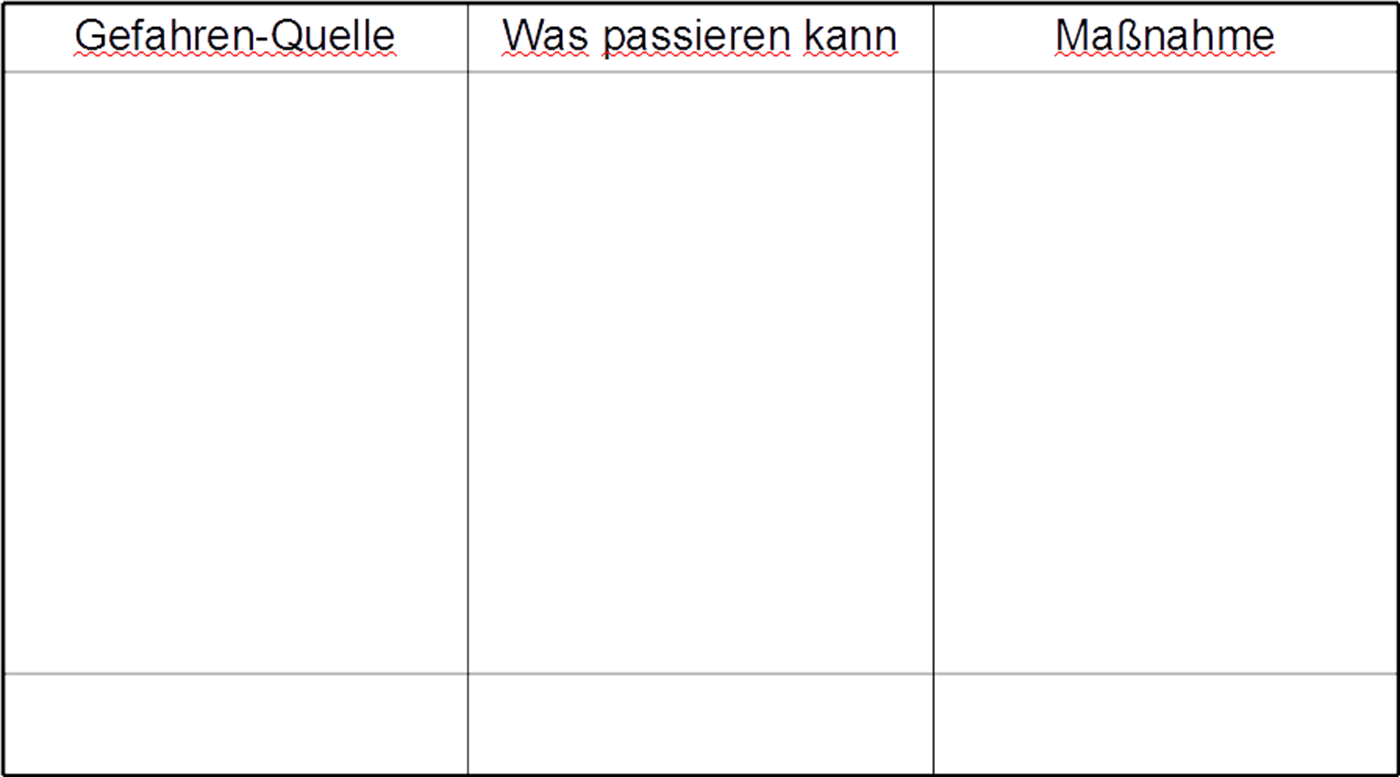 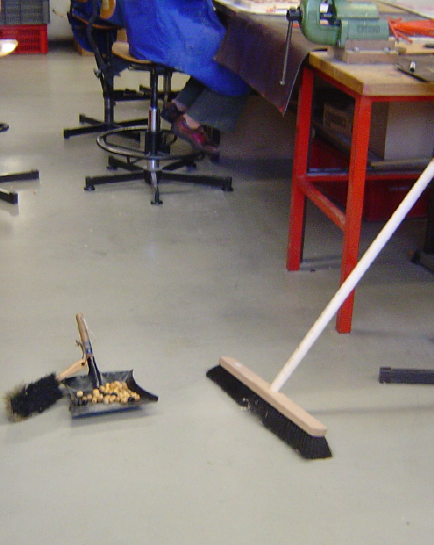 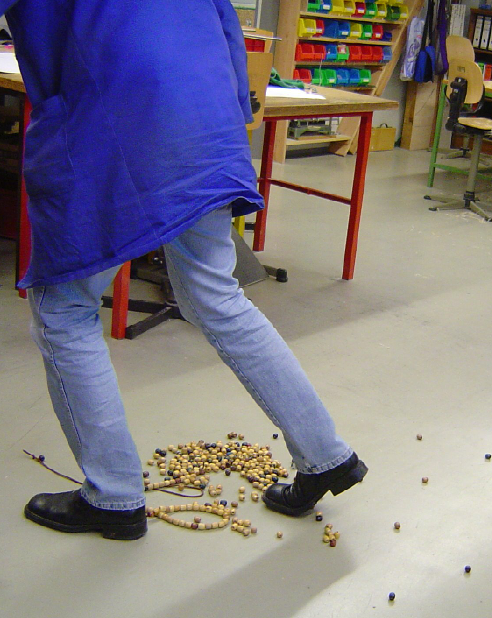 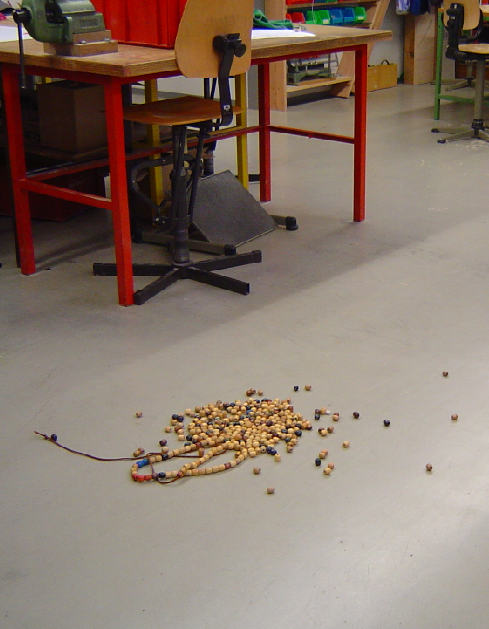 Stuhl wird als Aufstieg genutzt
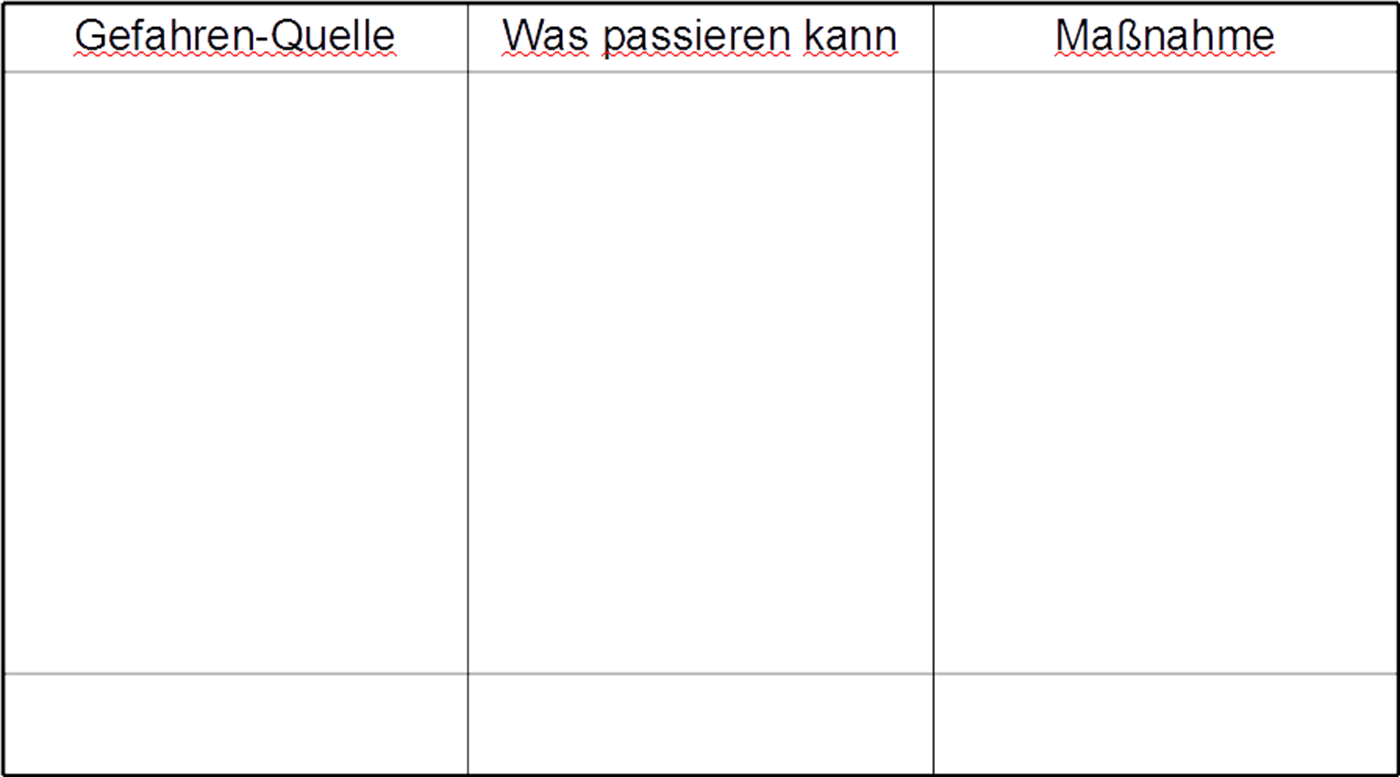 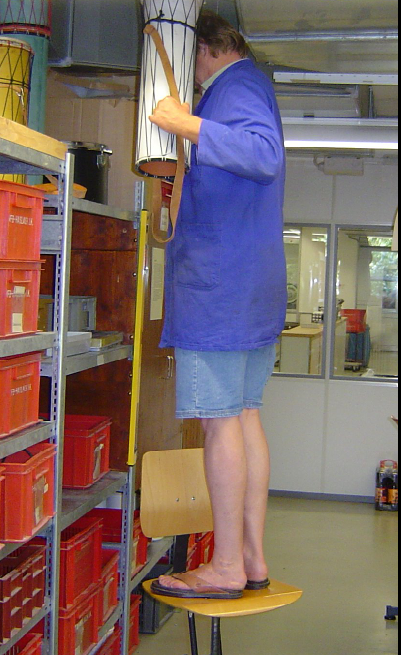 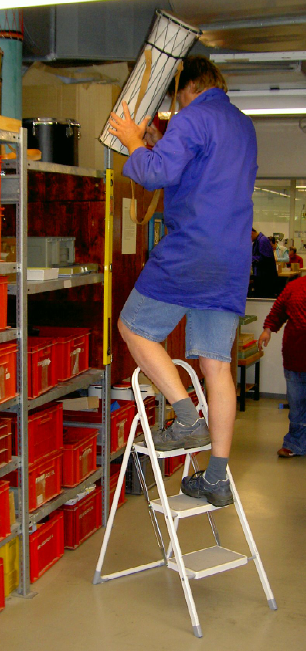 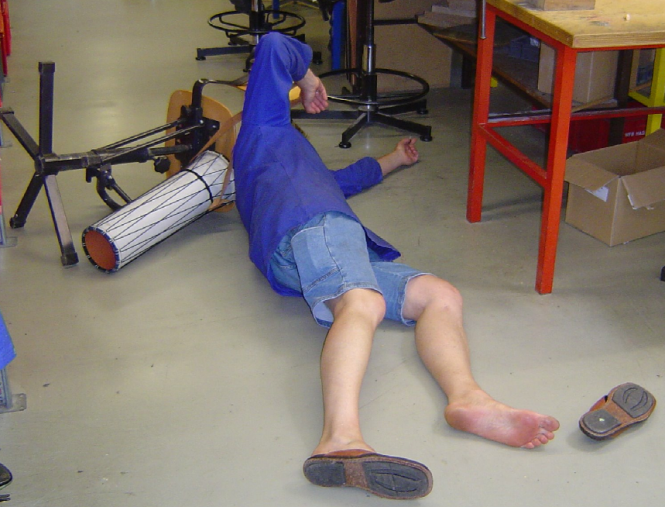 Palette mit Abfall steht im Weg
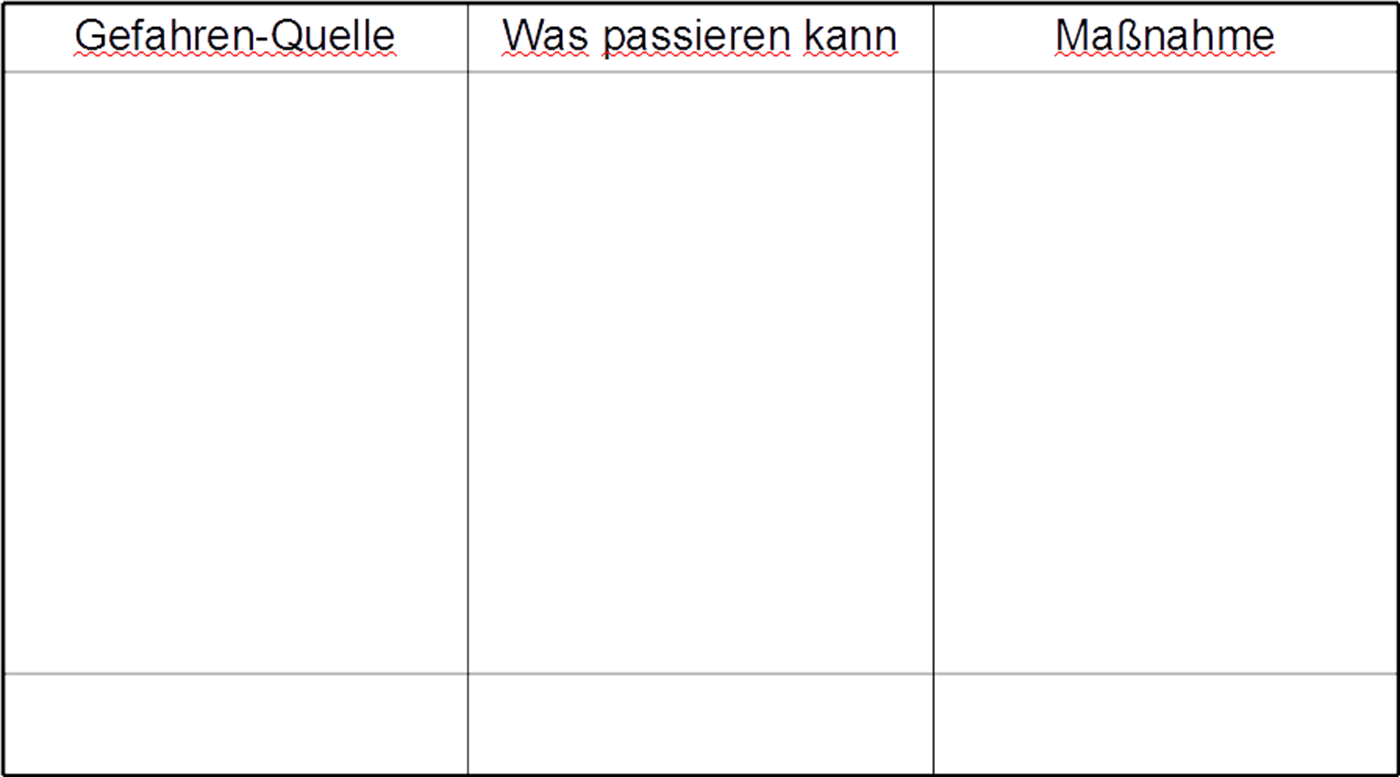 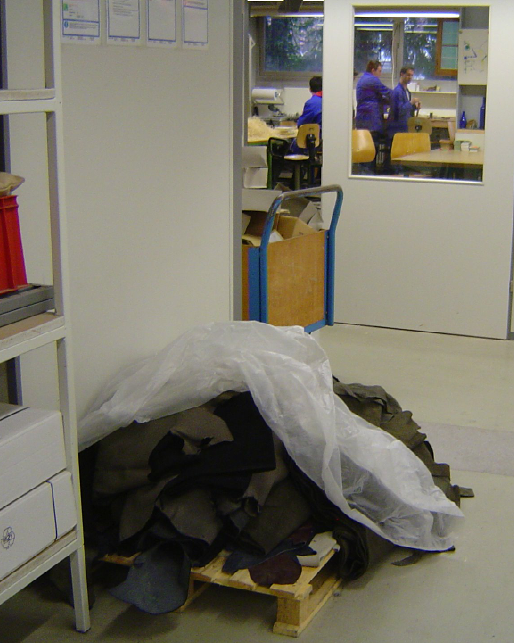 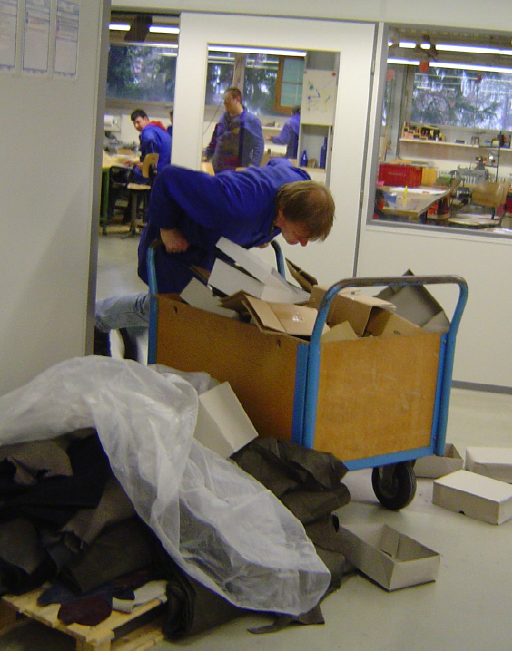 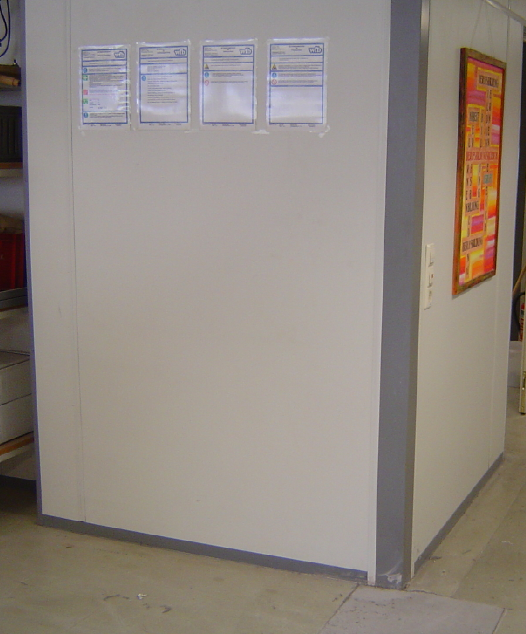 Kartons liegen im Weg
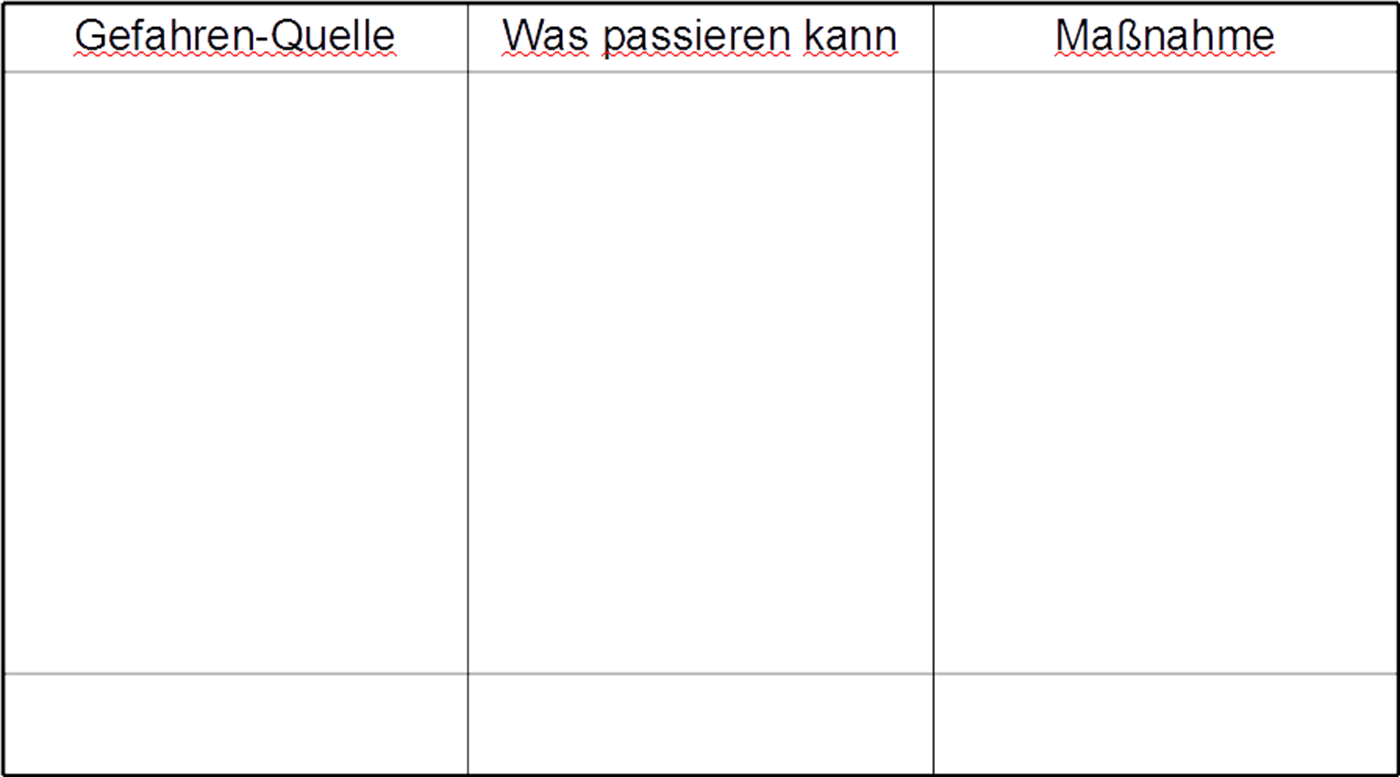 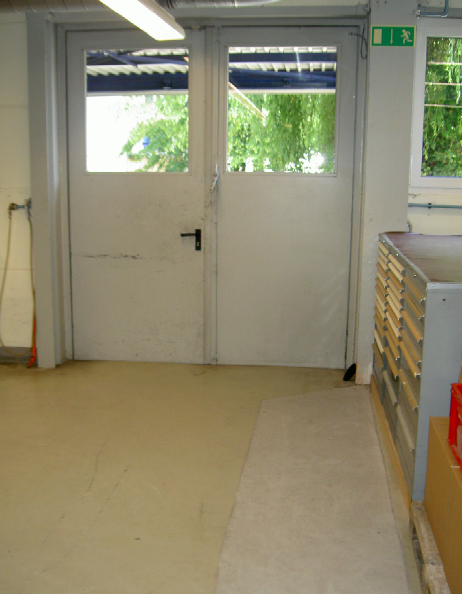 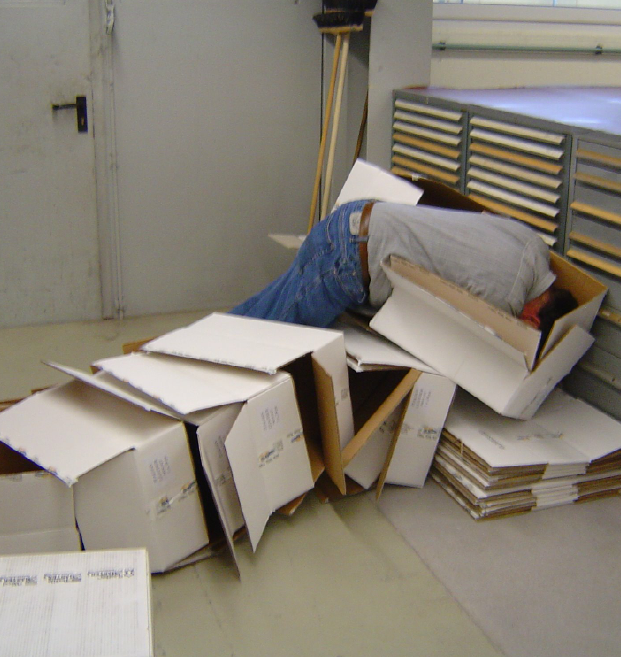 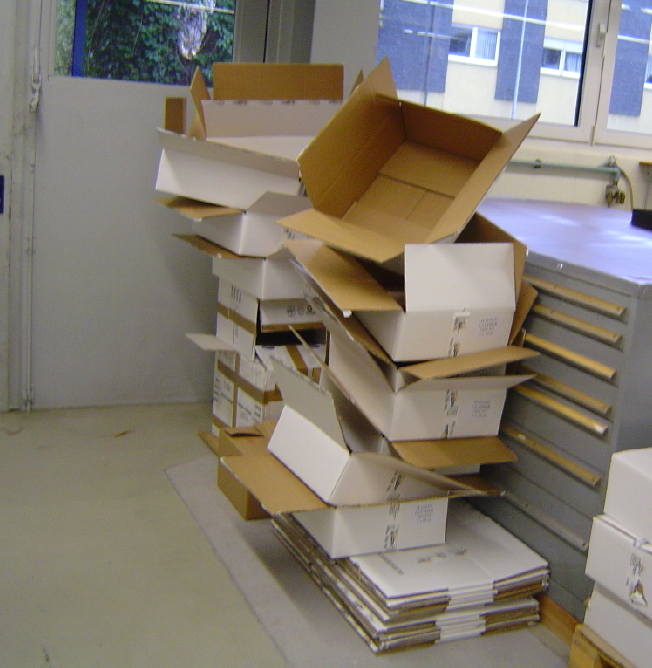 Schnür-Senkel ist offen
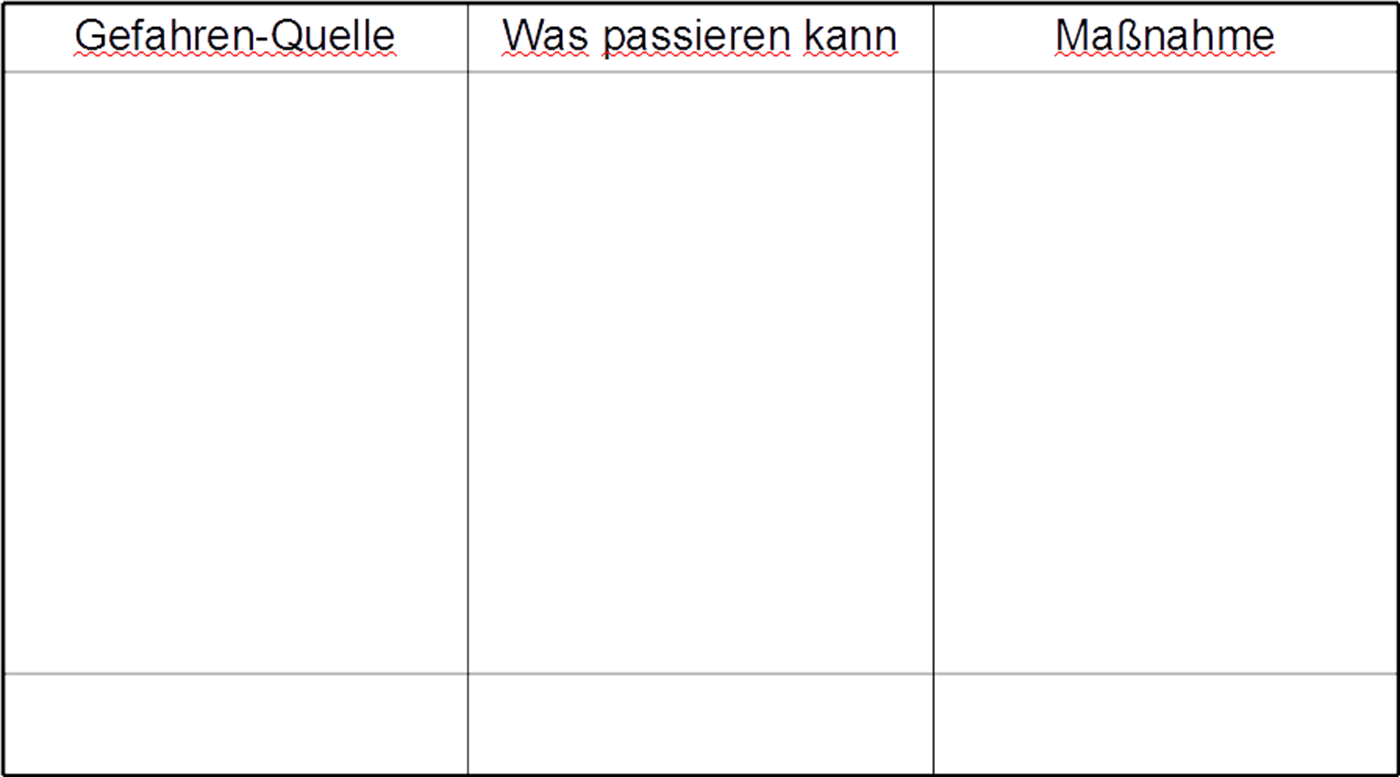 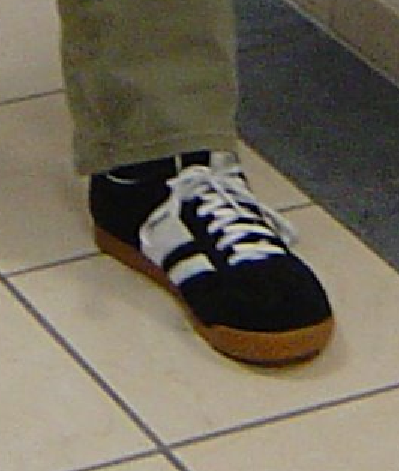 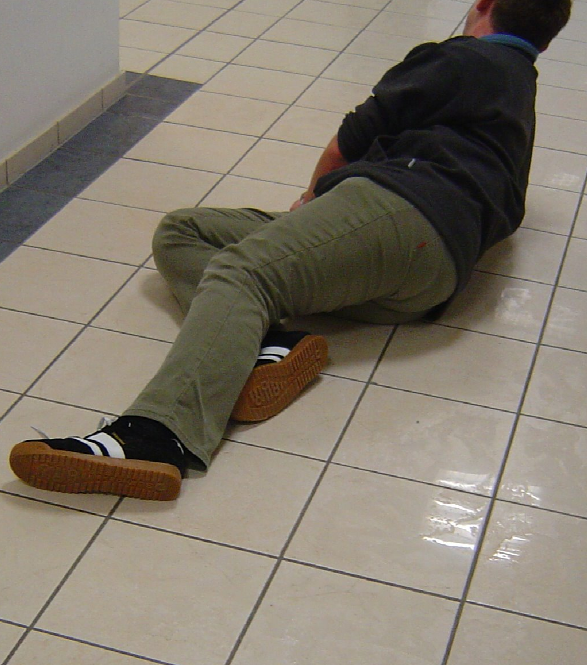 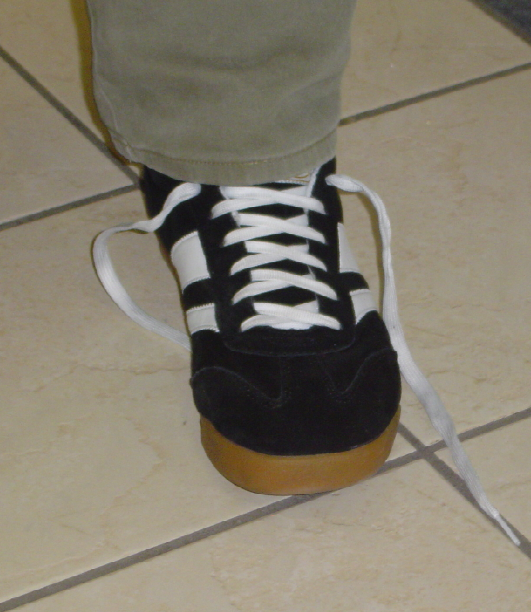 Material liegt auf dem Boden
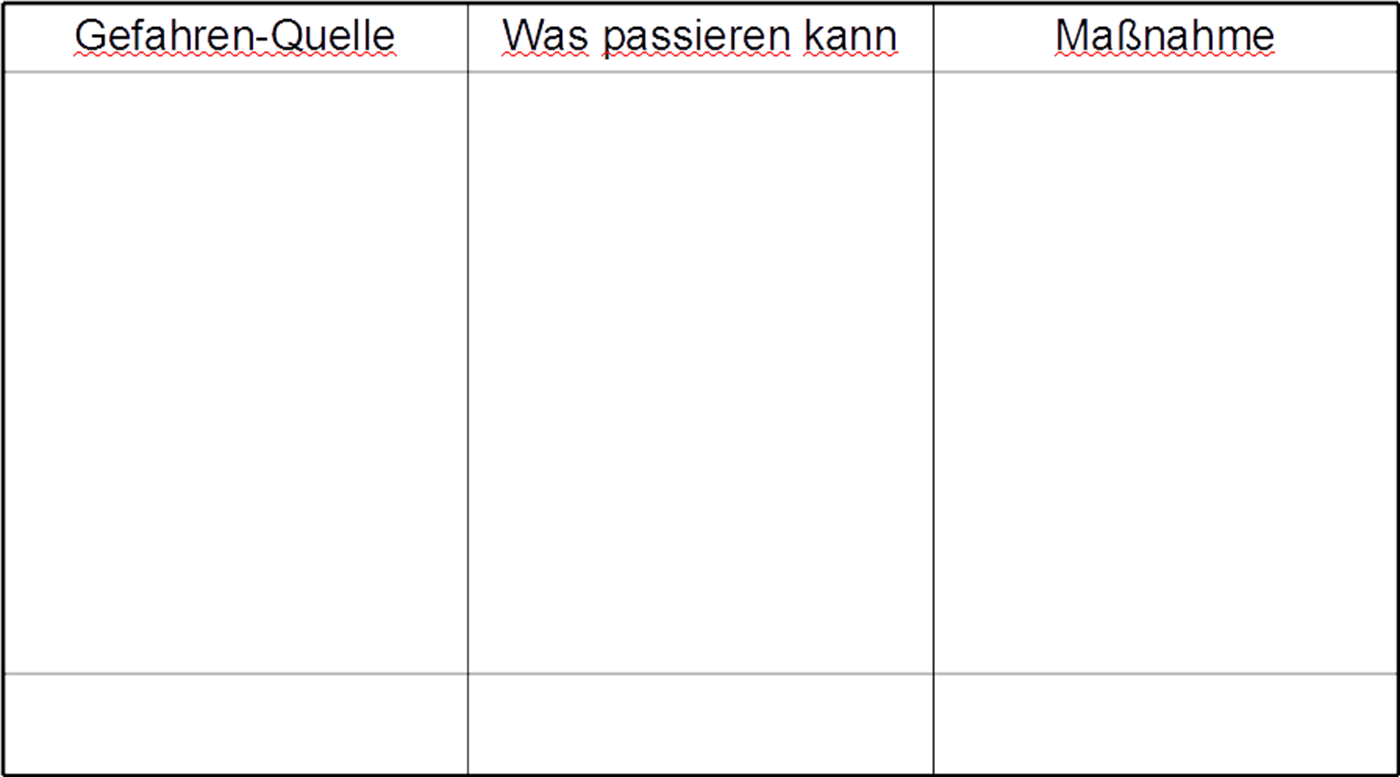 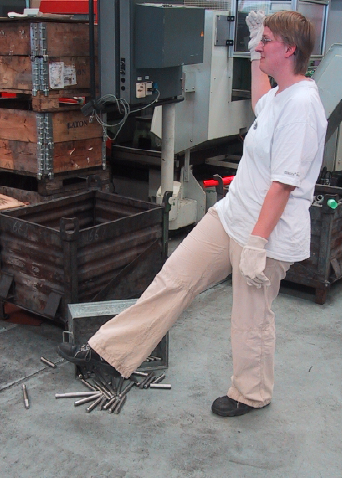 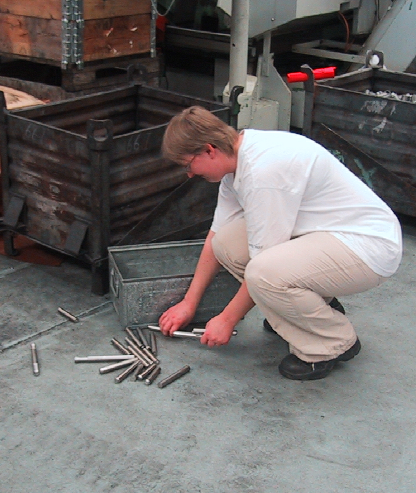 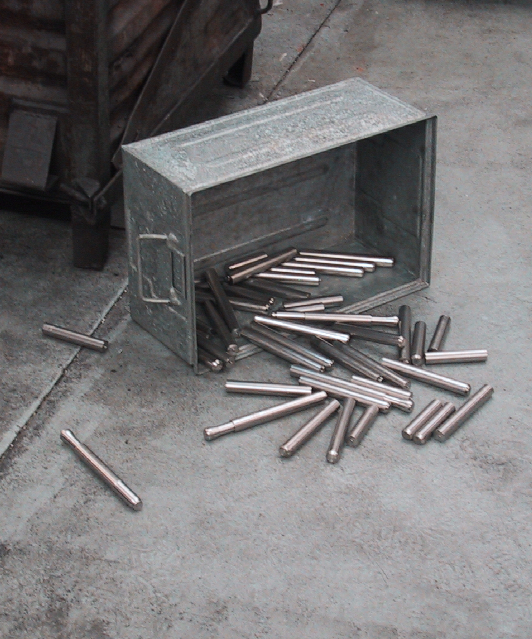 Gabeln des Gabel-Staplers ragen in Verkehrs-Weg
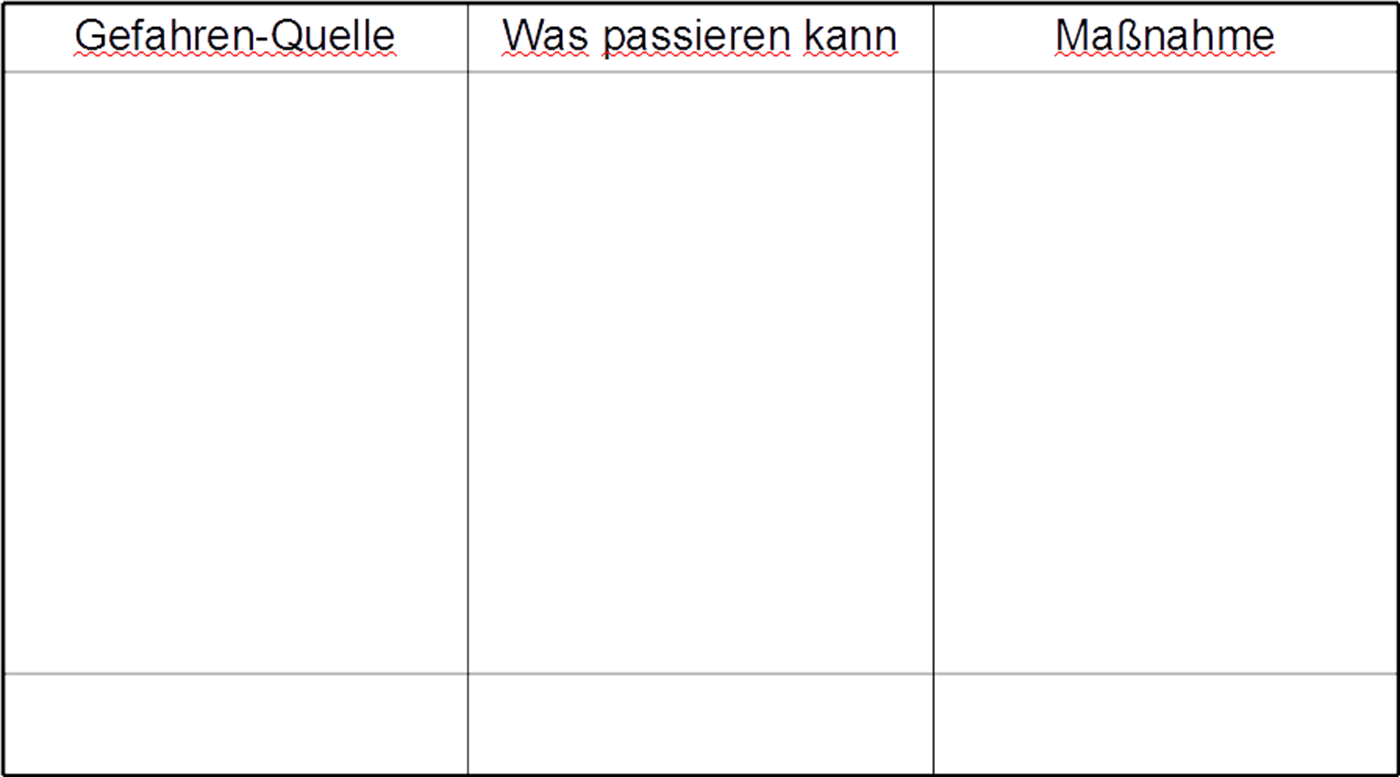 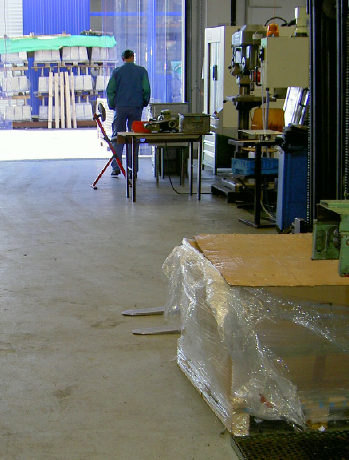 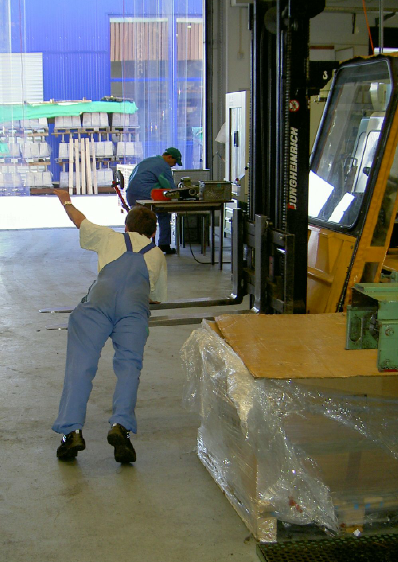 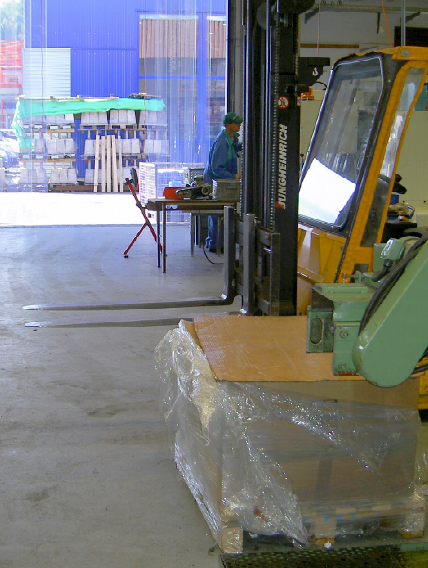 Material ragt in Verkehrs-Weg
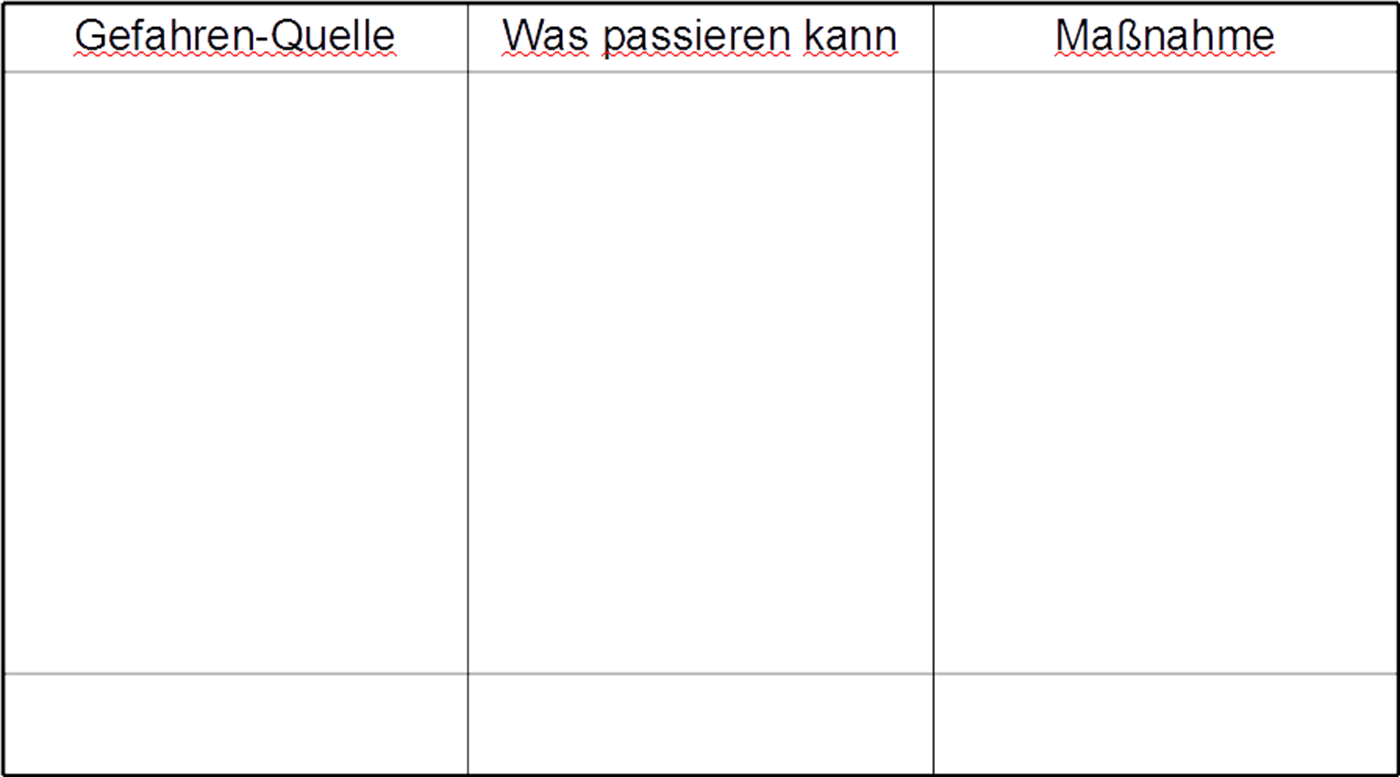 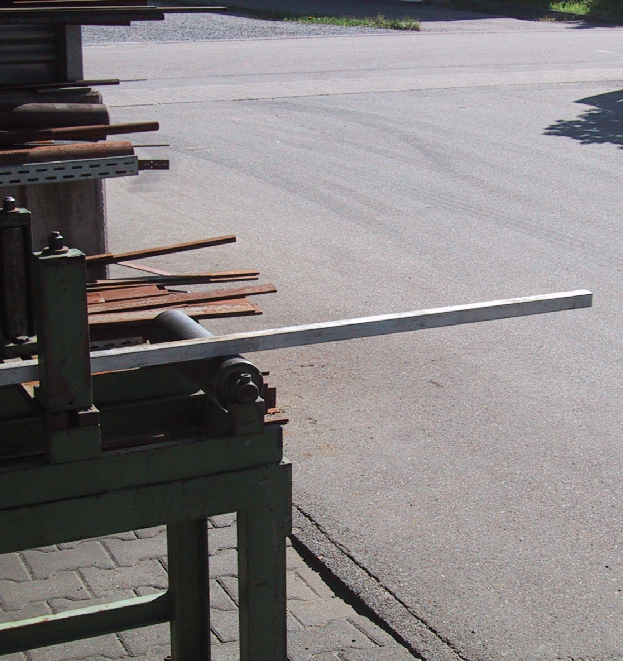 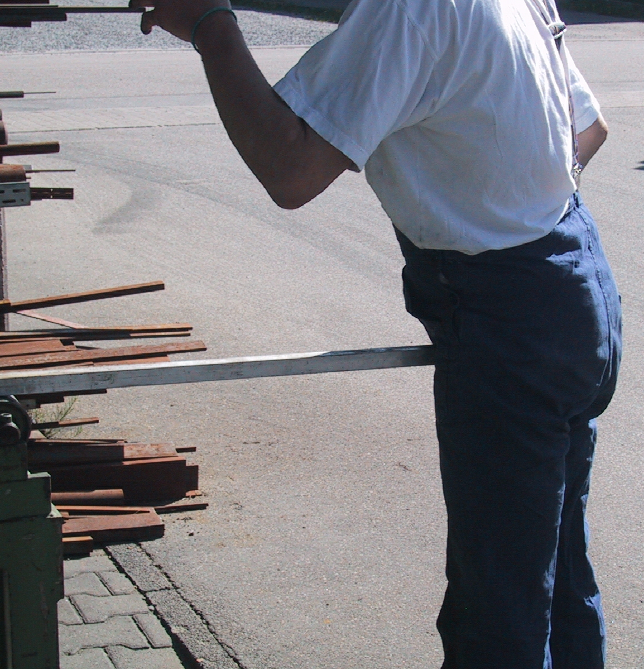 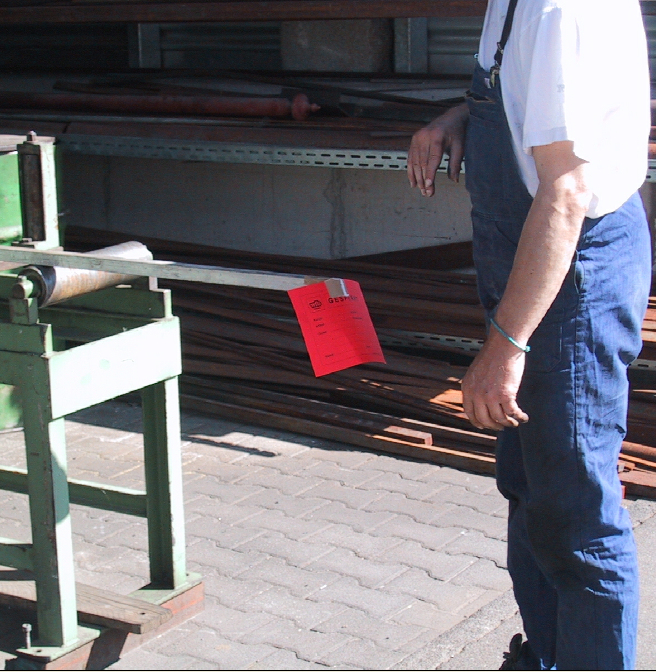 Kisten nachlässig gestapelt
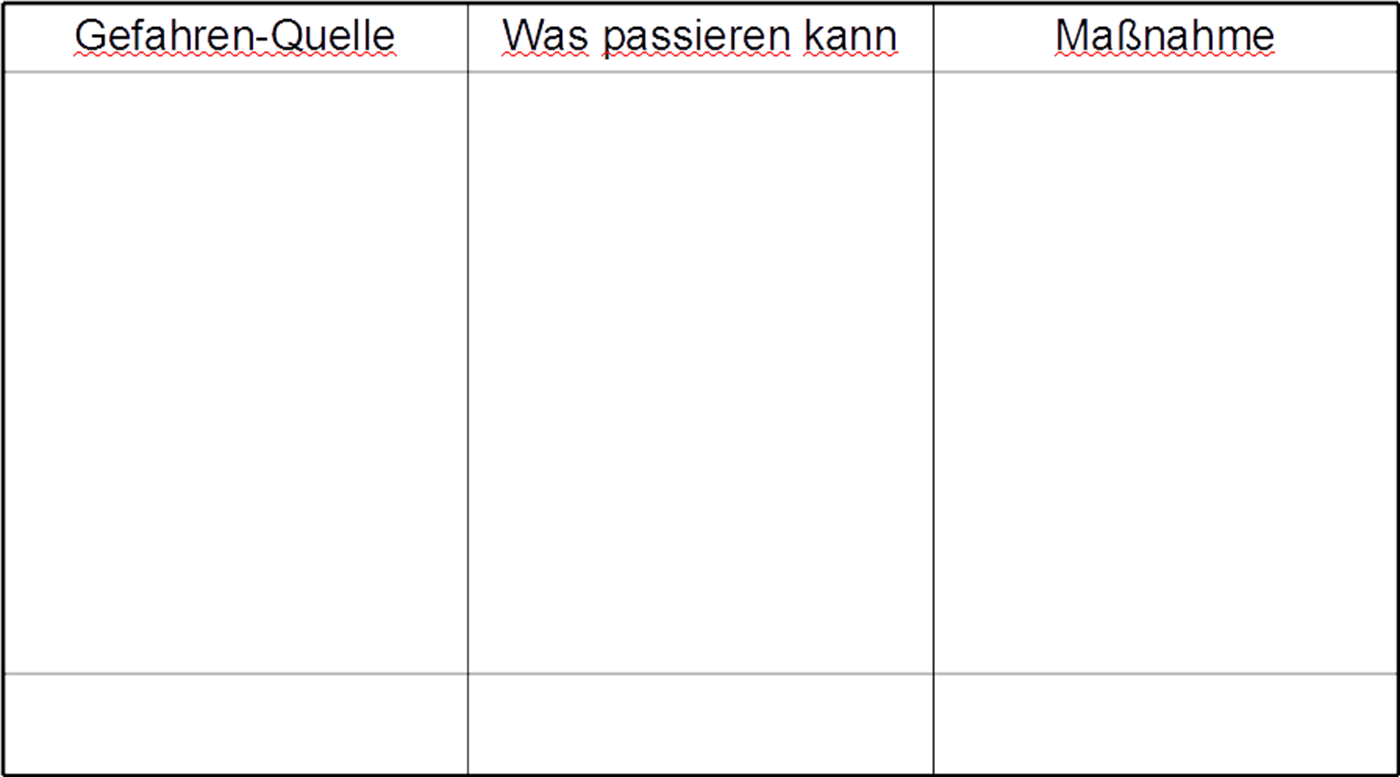 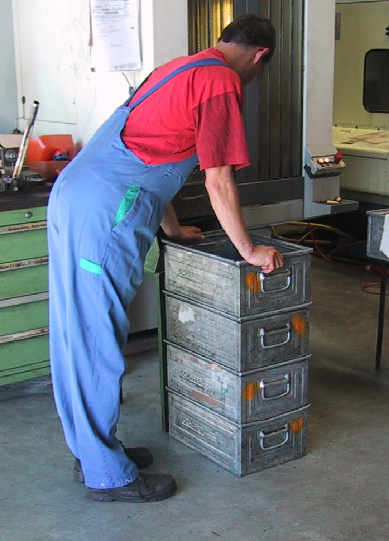 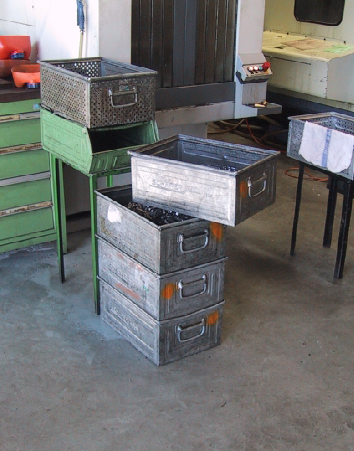 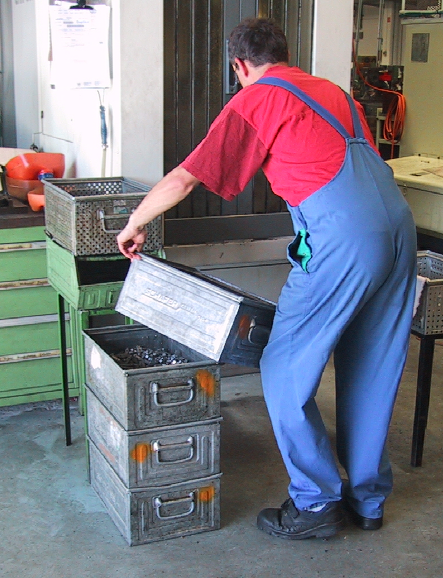 Hub-Wagen steht im Weg
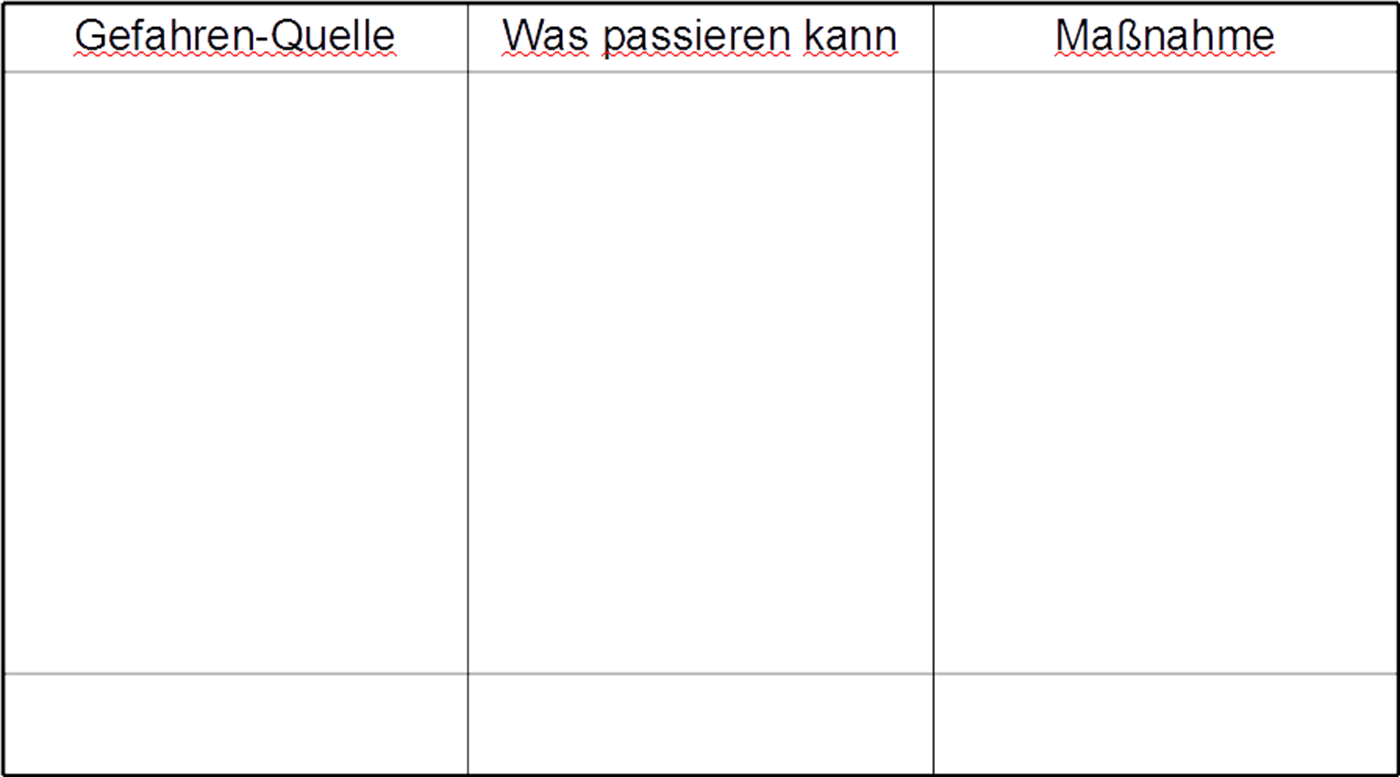 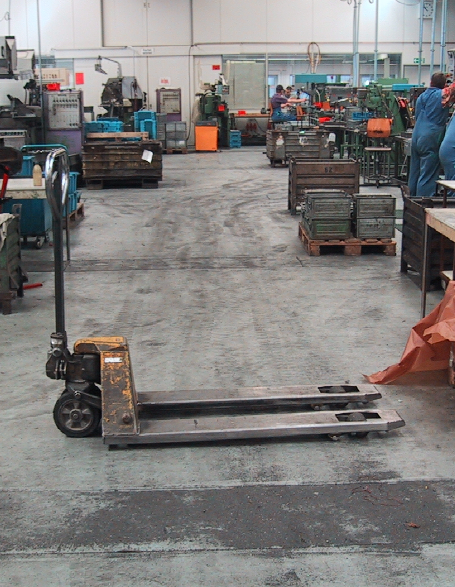 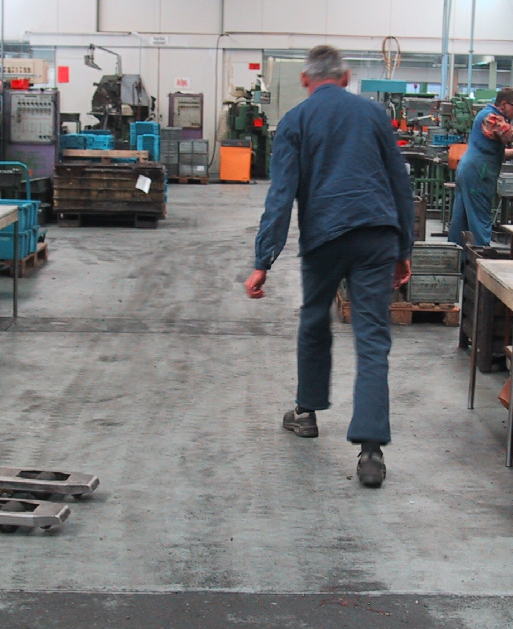 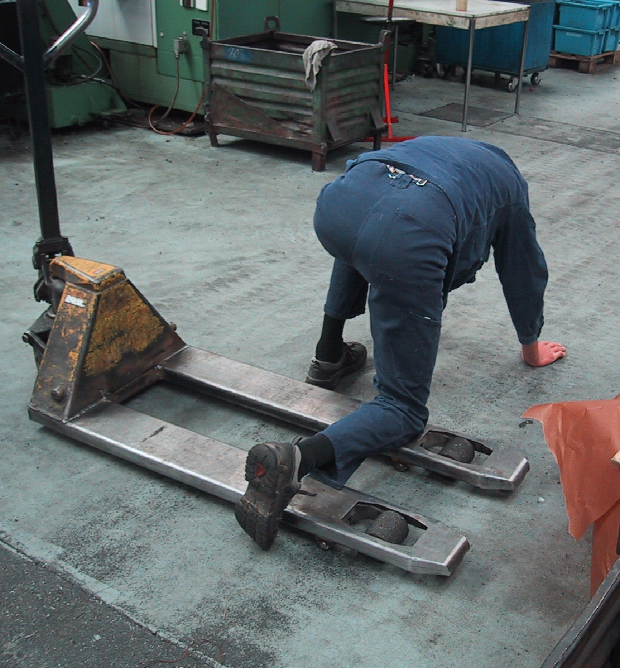 Öl ist ausgelaufen
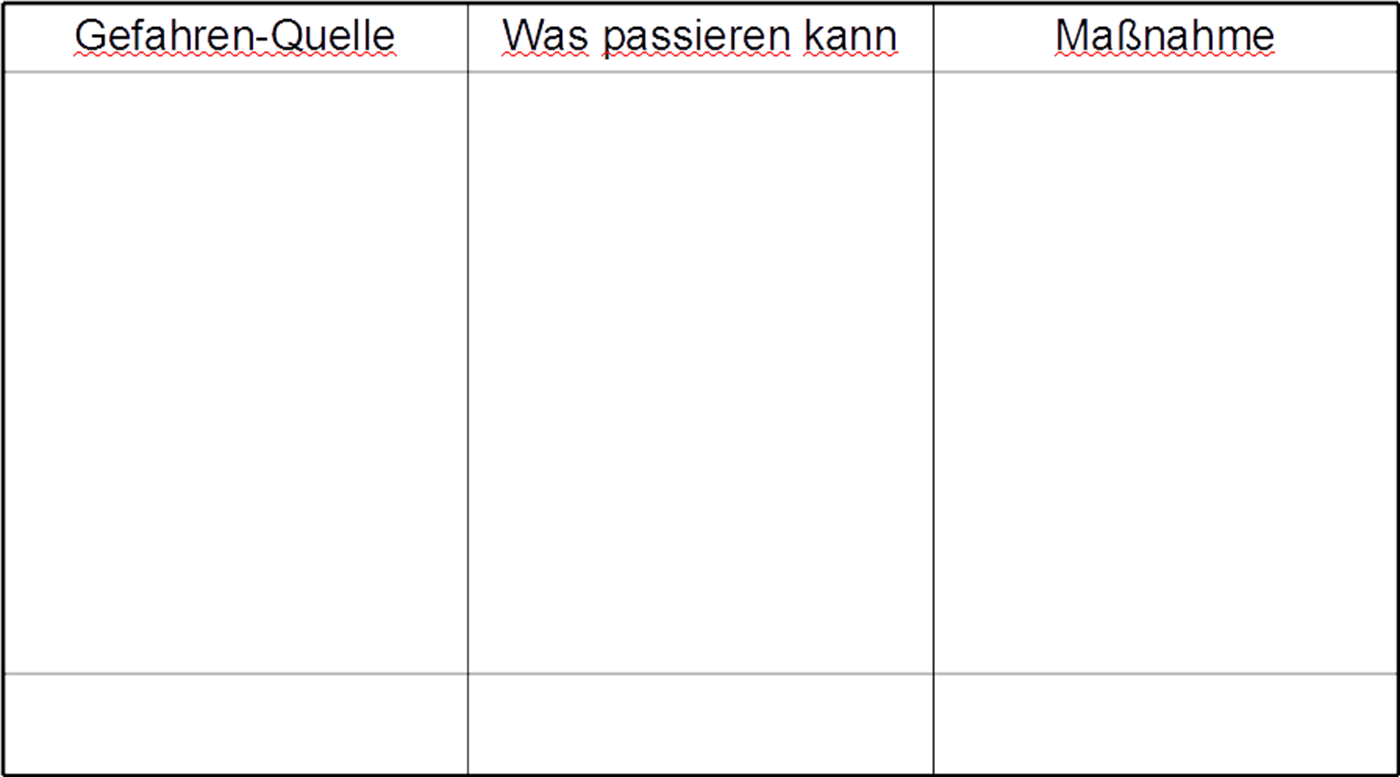 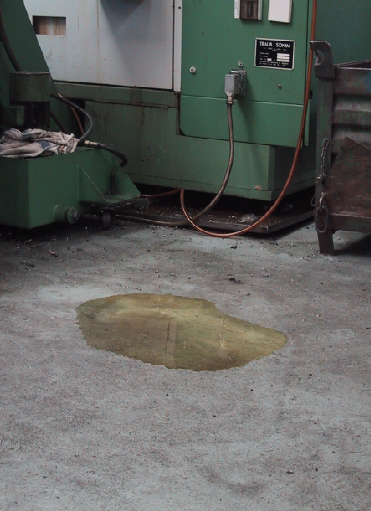 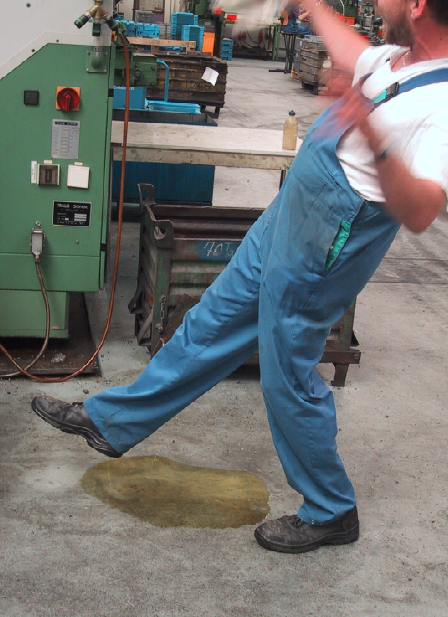 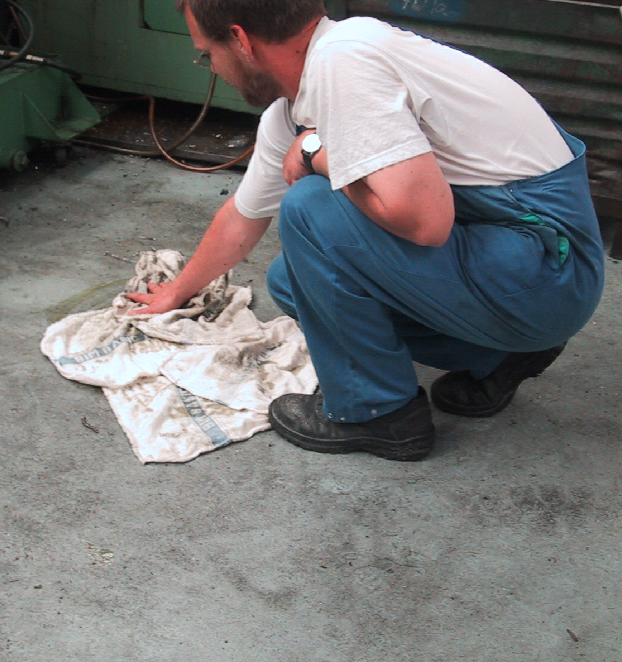 Schublade steht offen
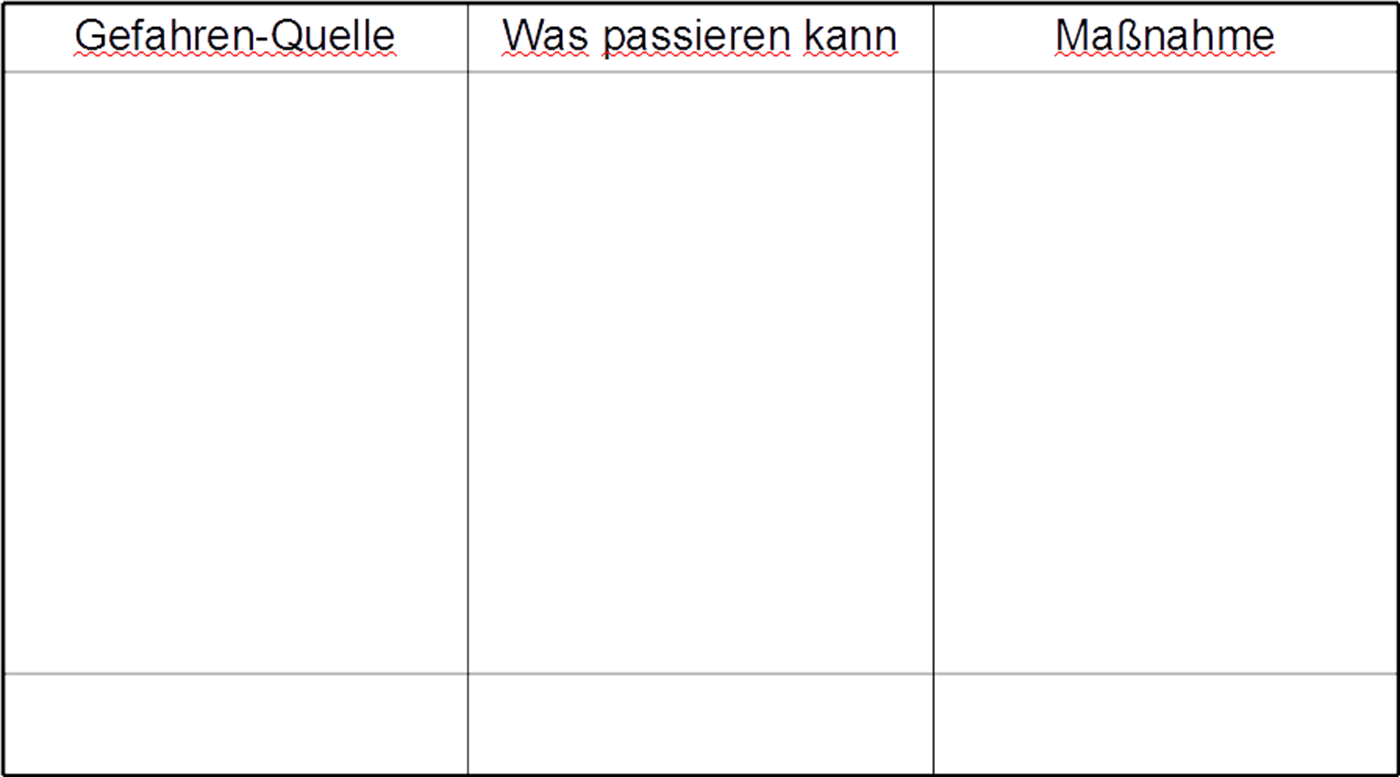 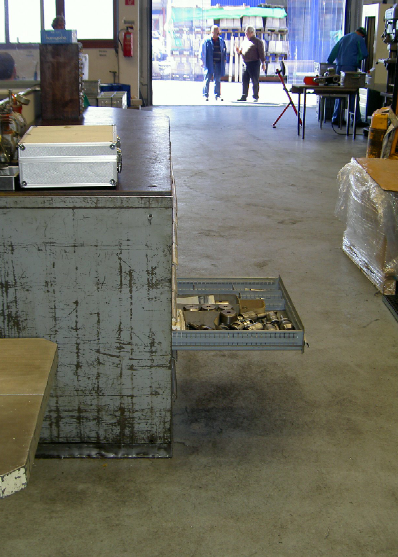 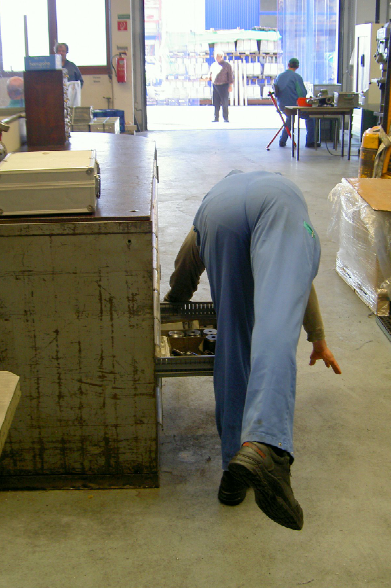 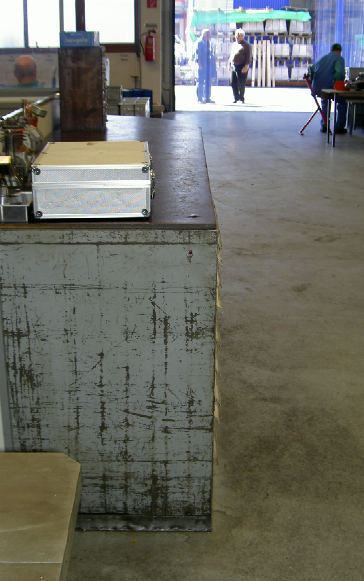 Drängelei auf der Treppe
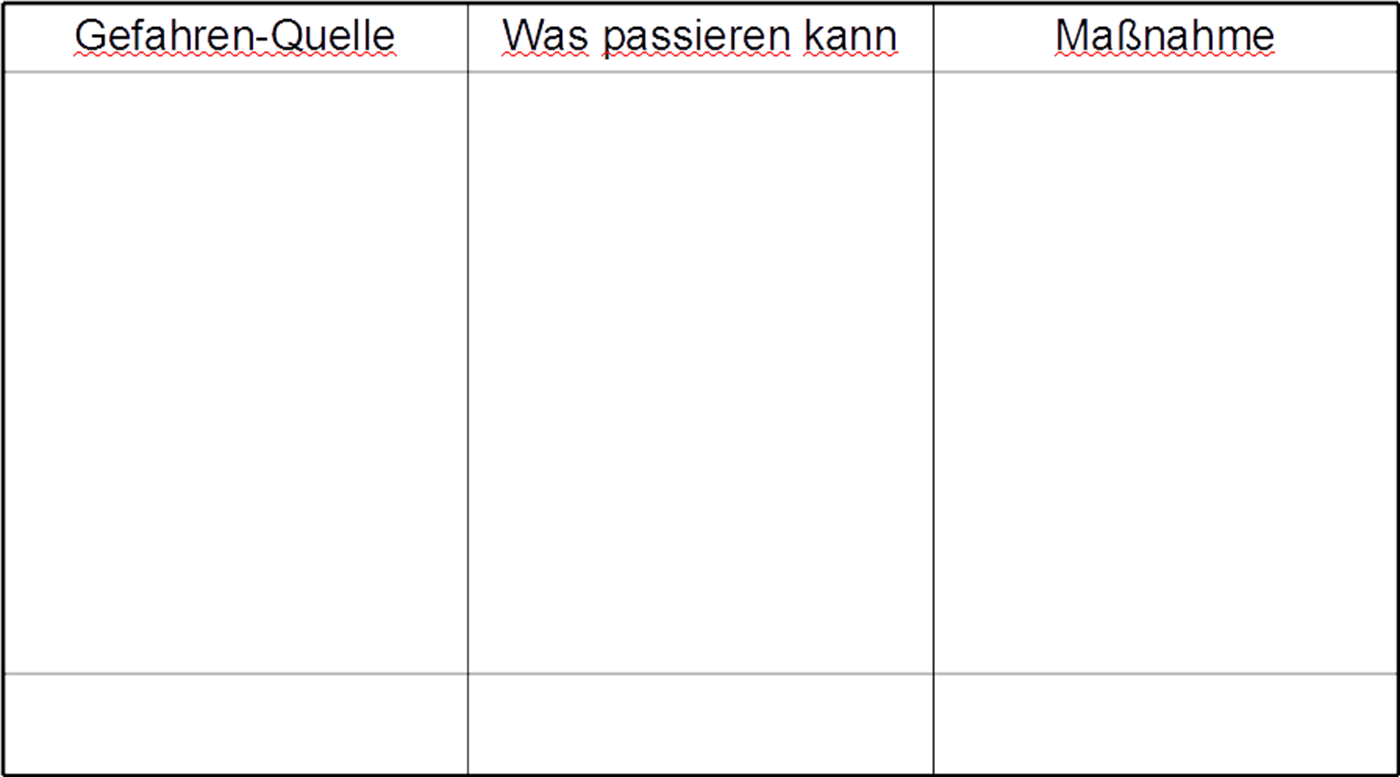 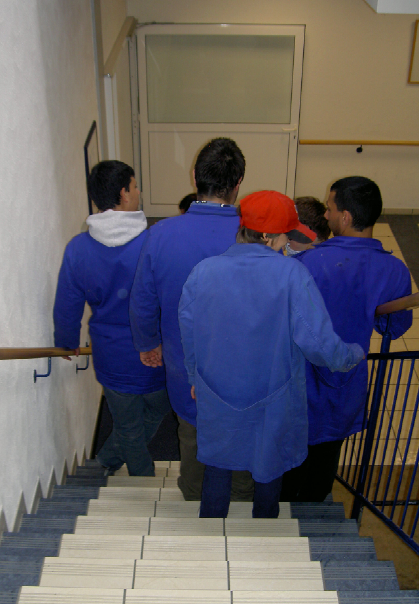 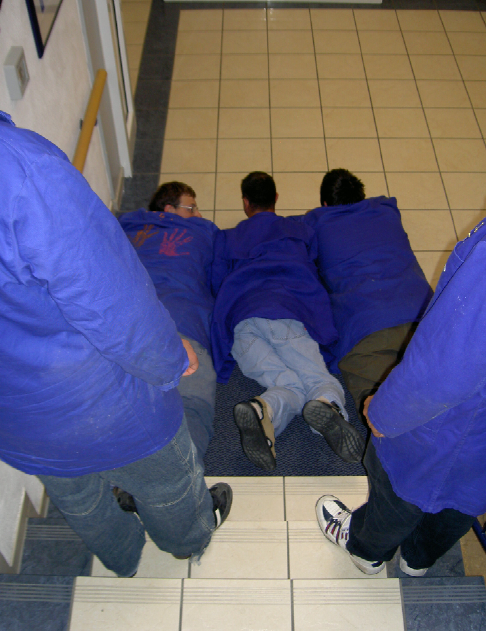 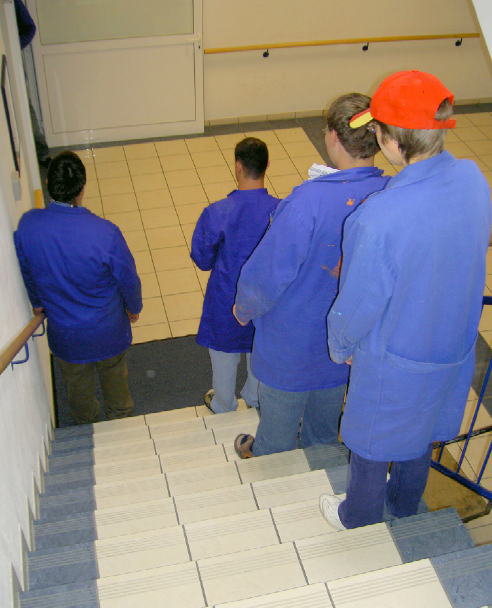 Treppe als Abstell-Raum
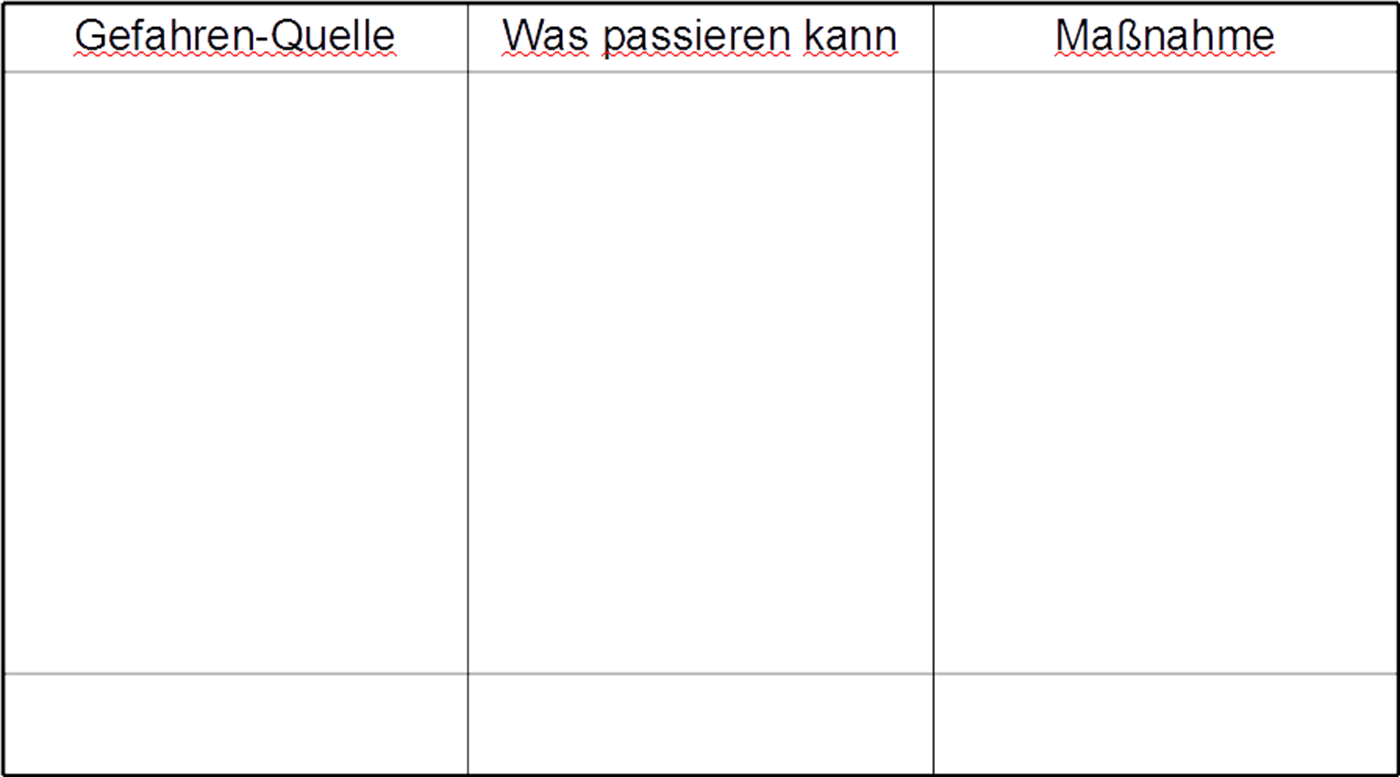 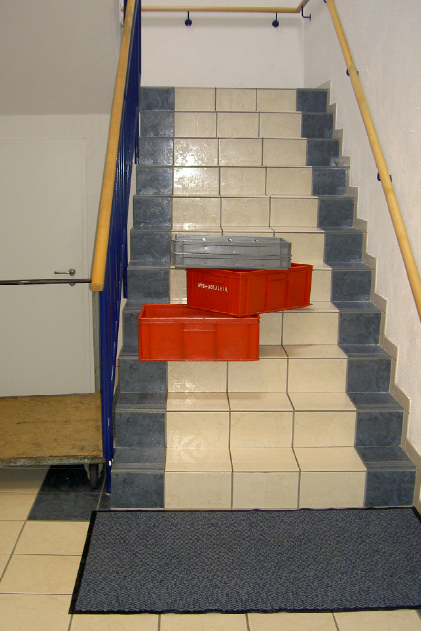 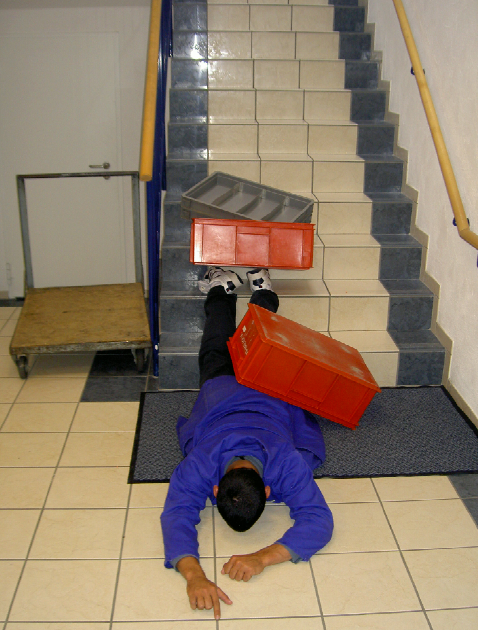 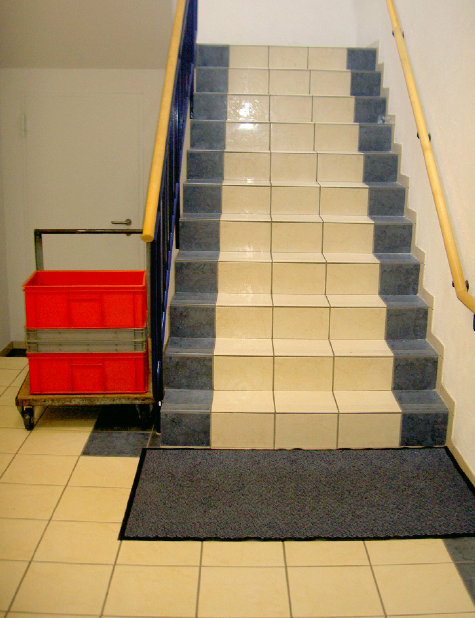 Hub-Wagen steht im Tür-Durchgang
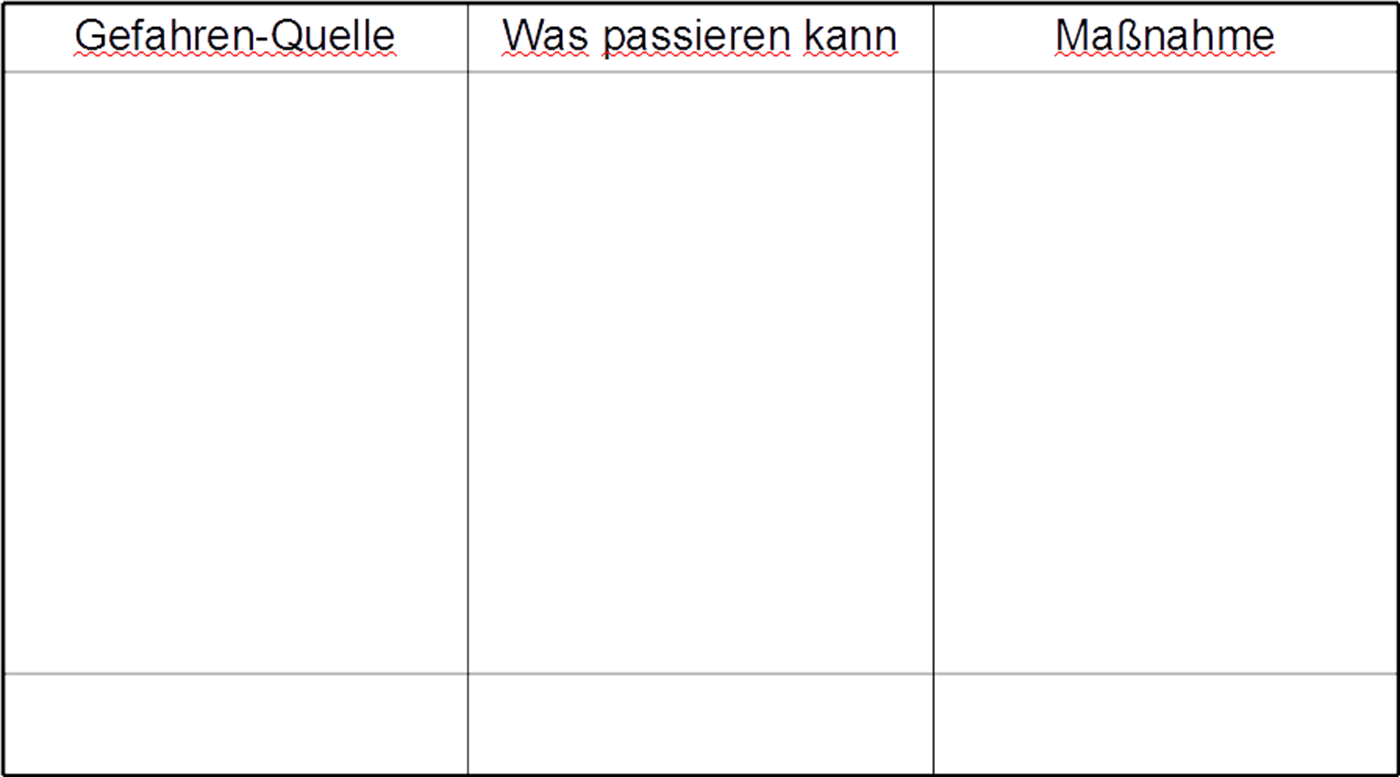 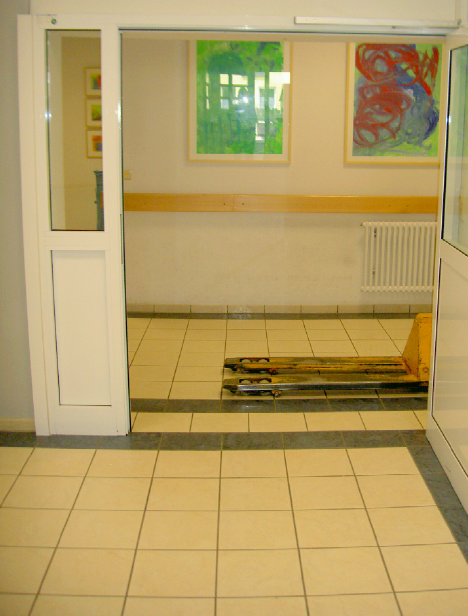 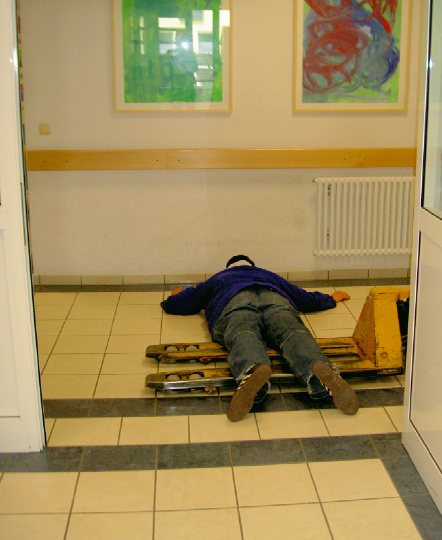 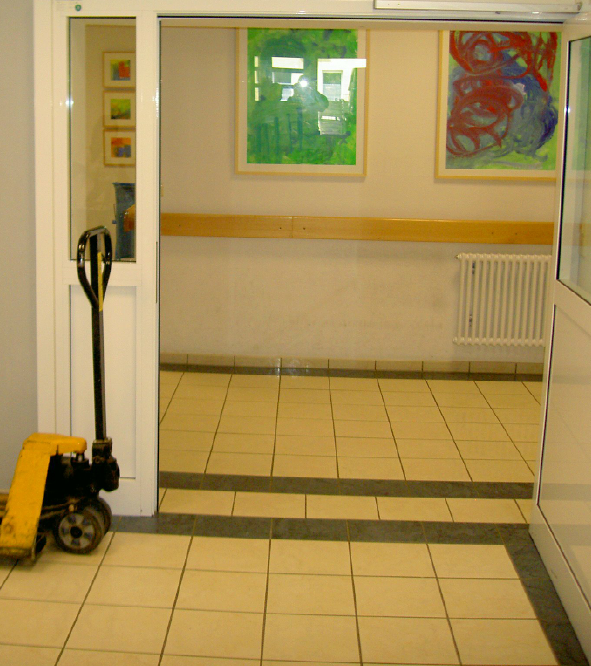 Kabel im Verkehrs-Weg
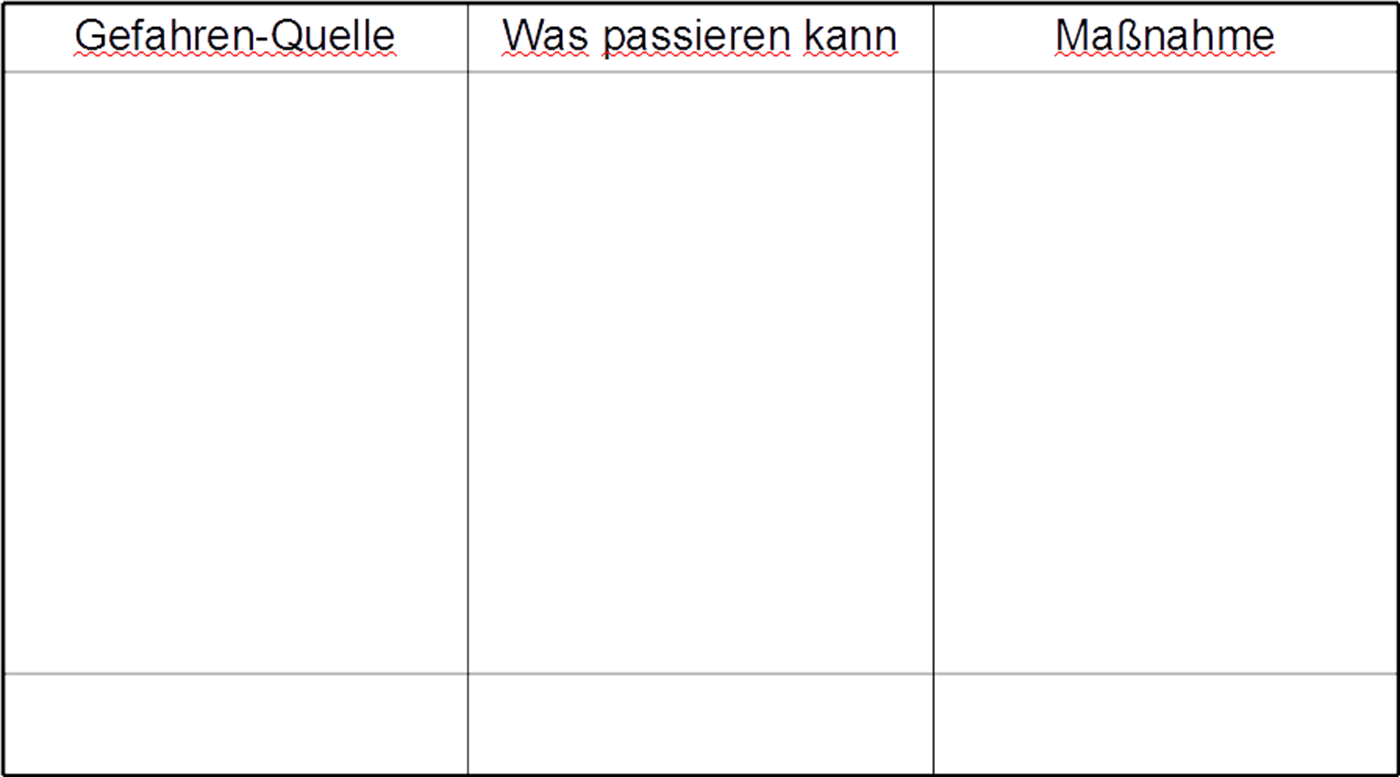 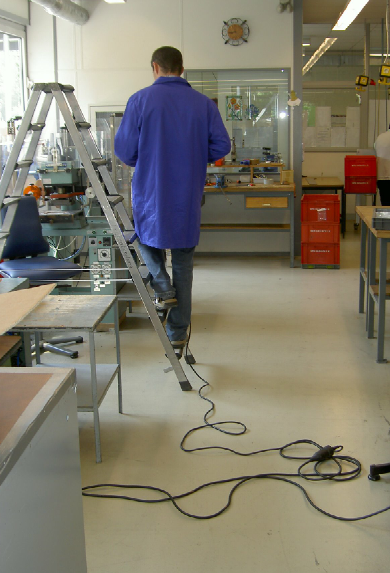 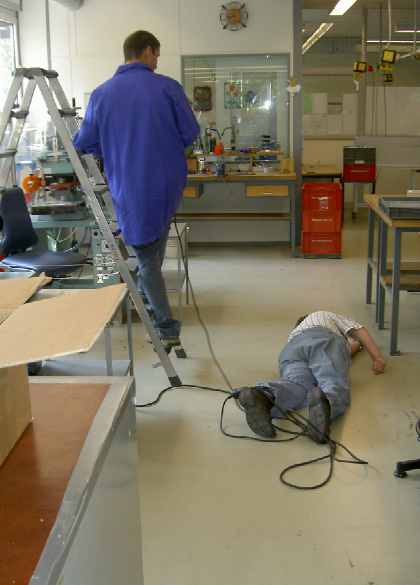 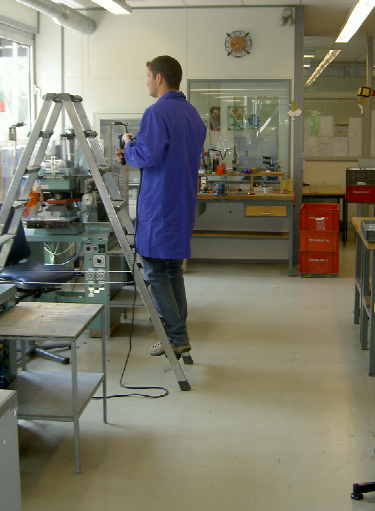 Wagen zu hoch beladen
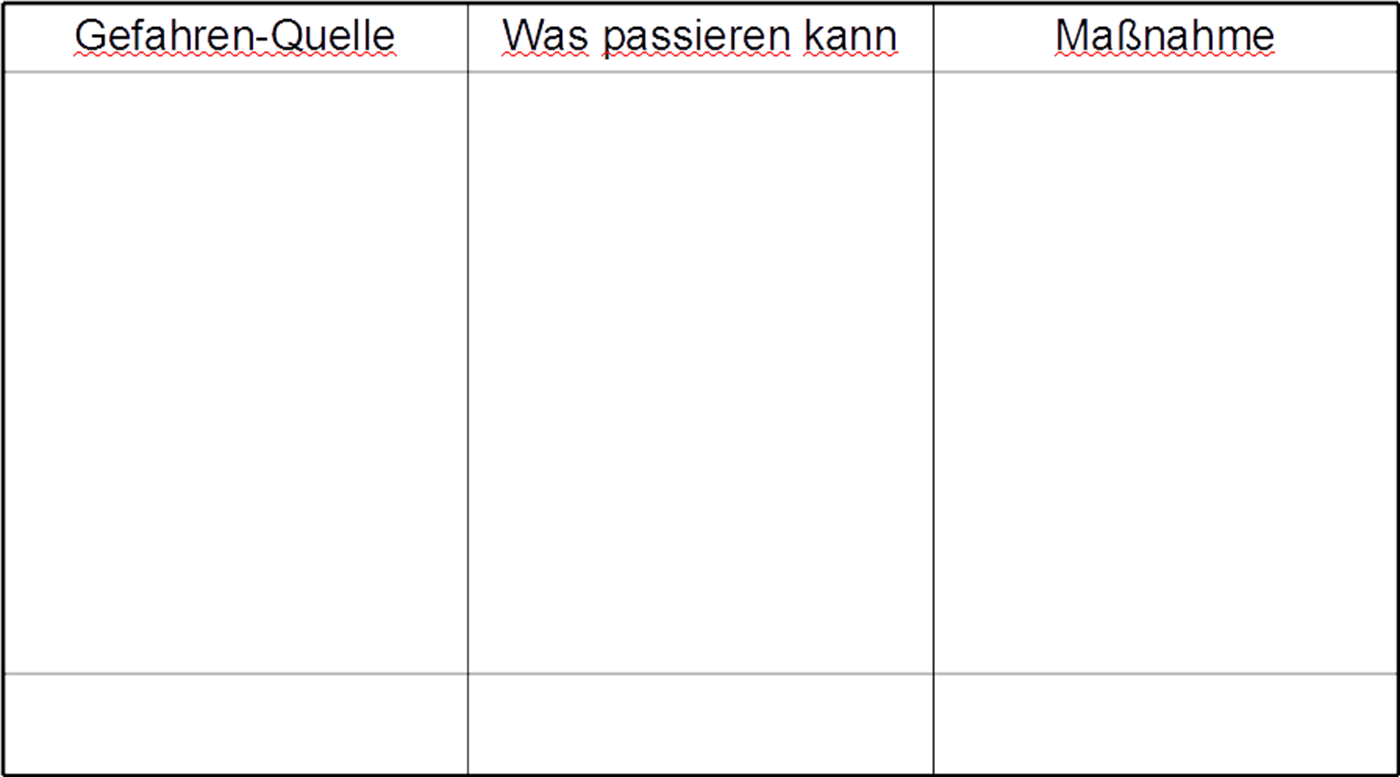 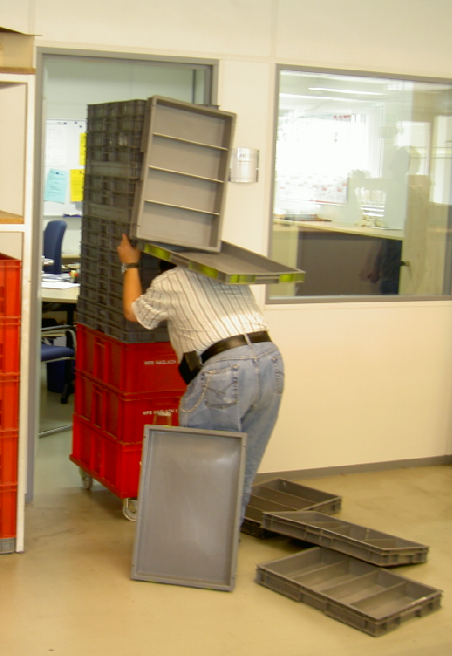 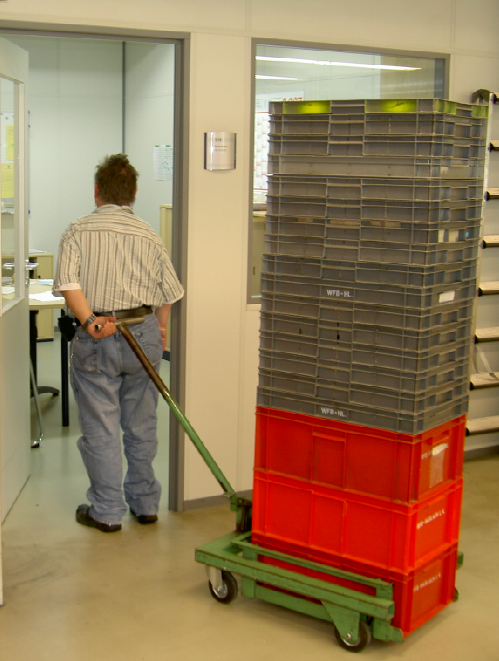 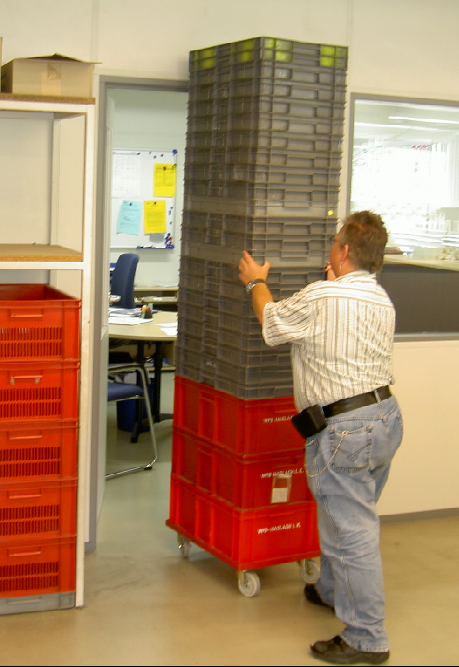 Transportieren mit verdeckter Sicht
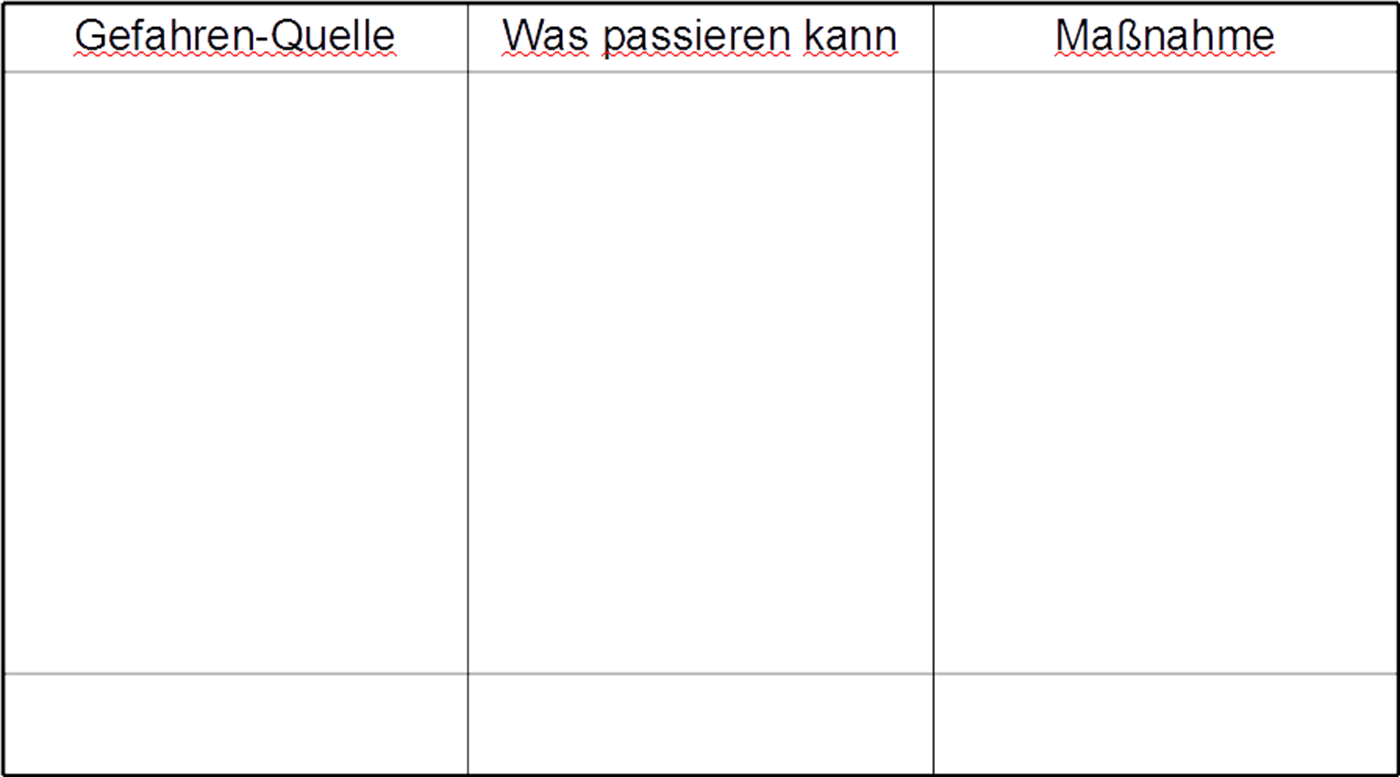 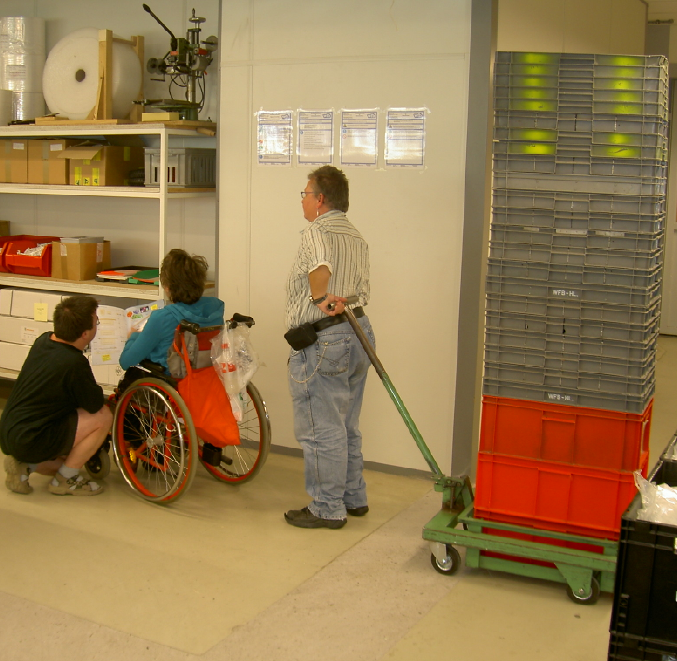 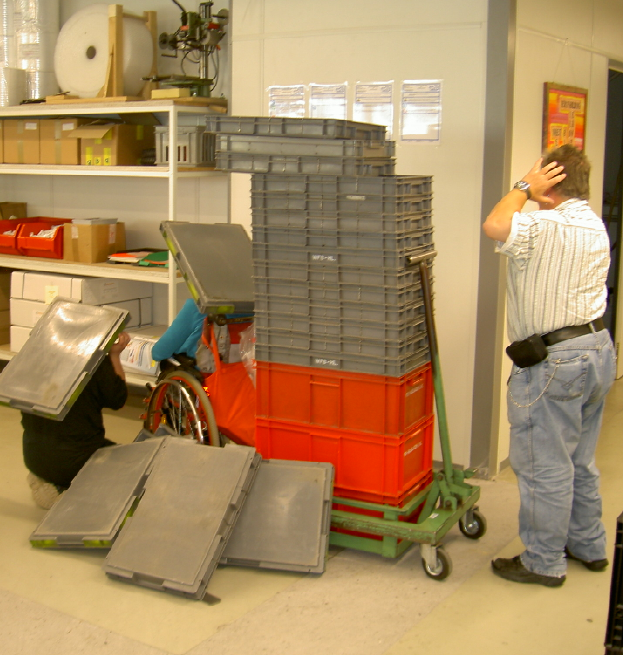 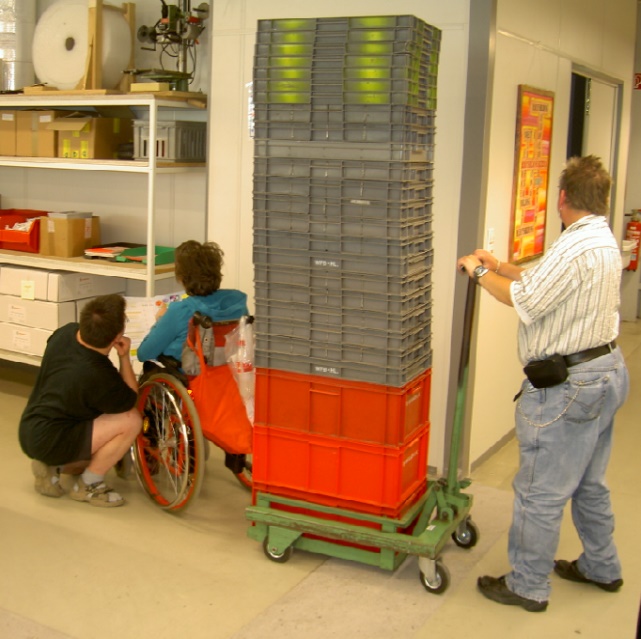 Stolper-Falle für Menschen mit Seh-Behinderung
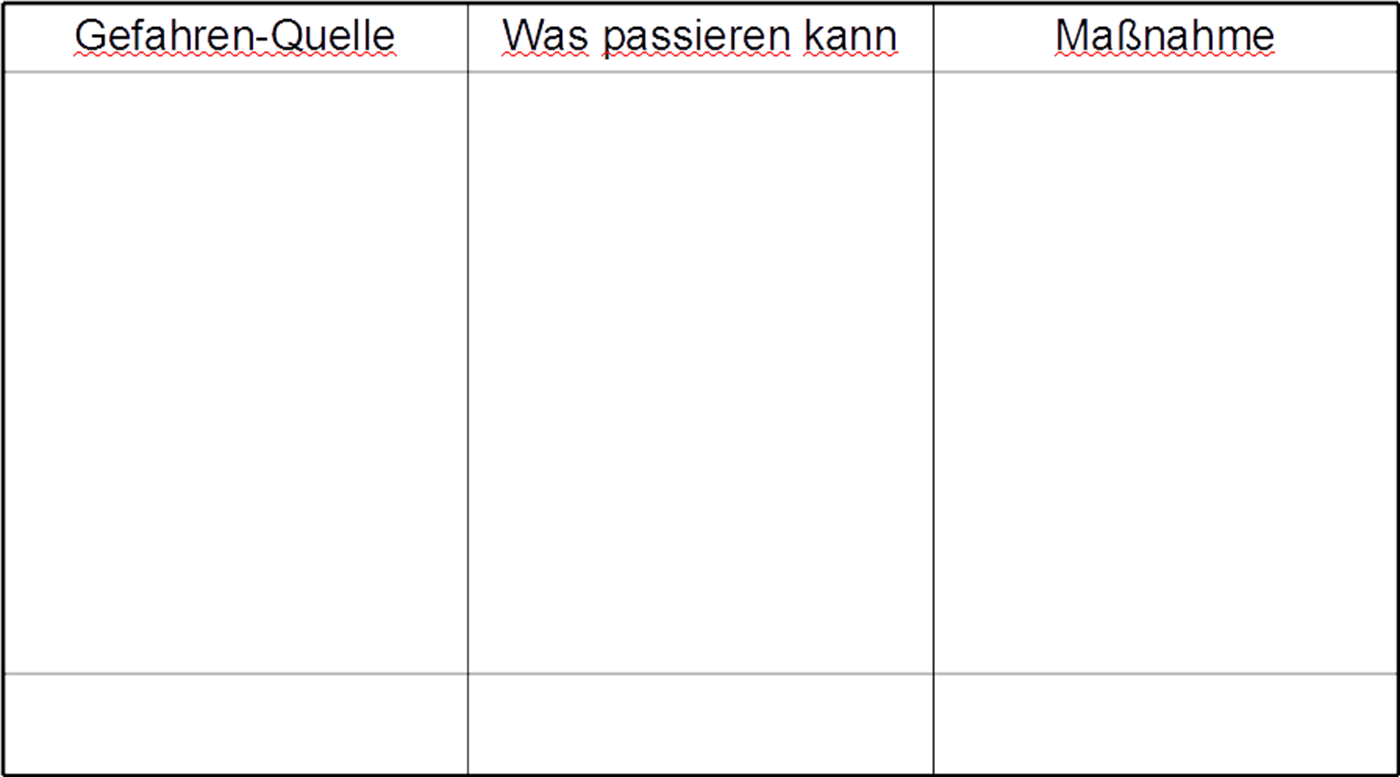 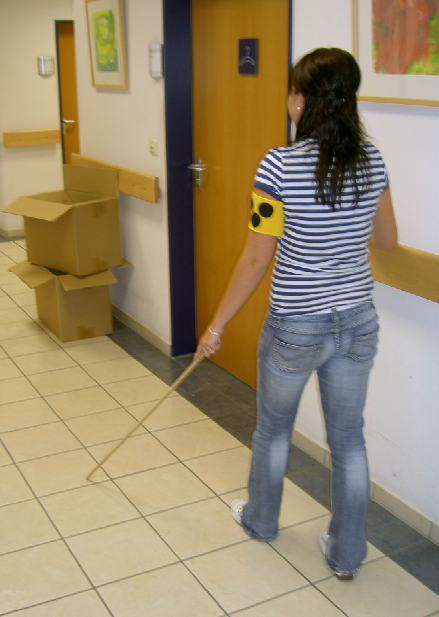 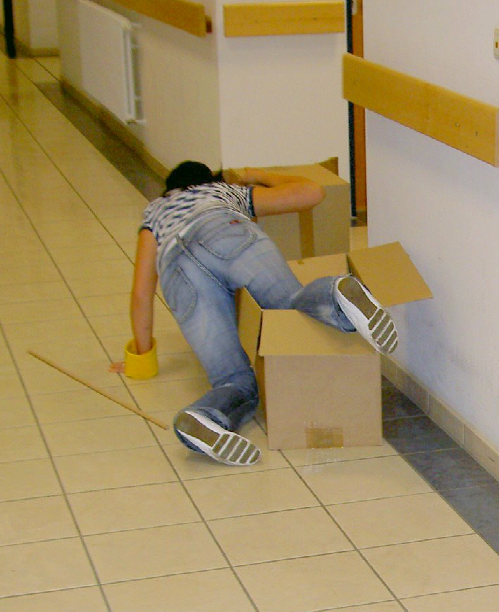 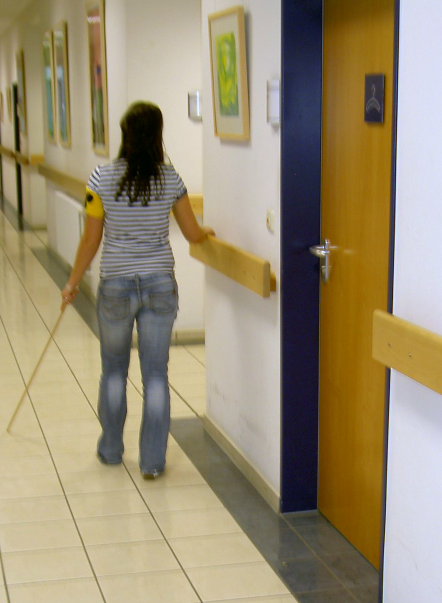